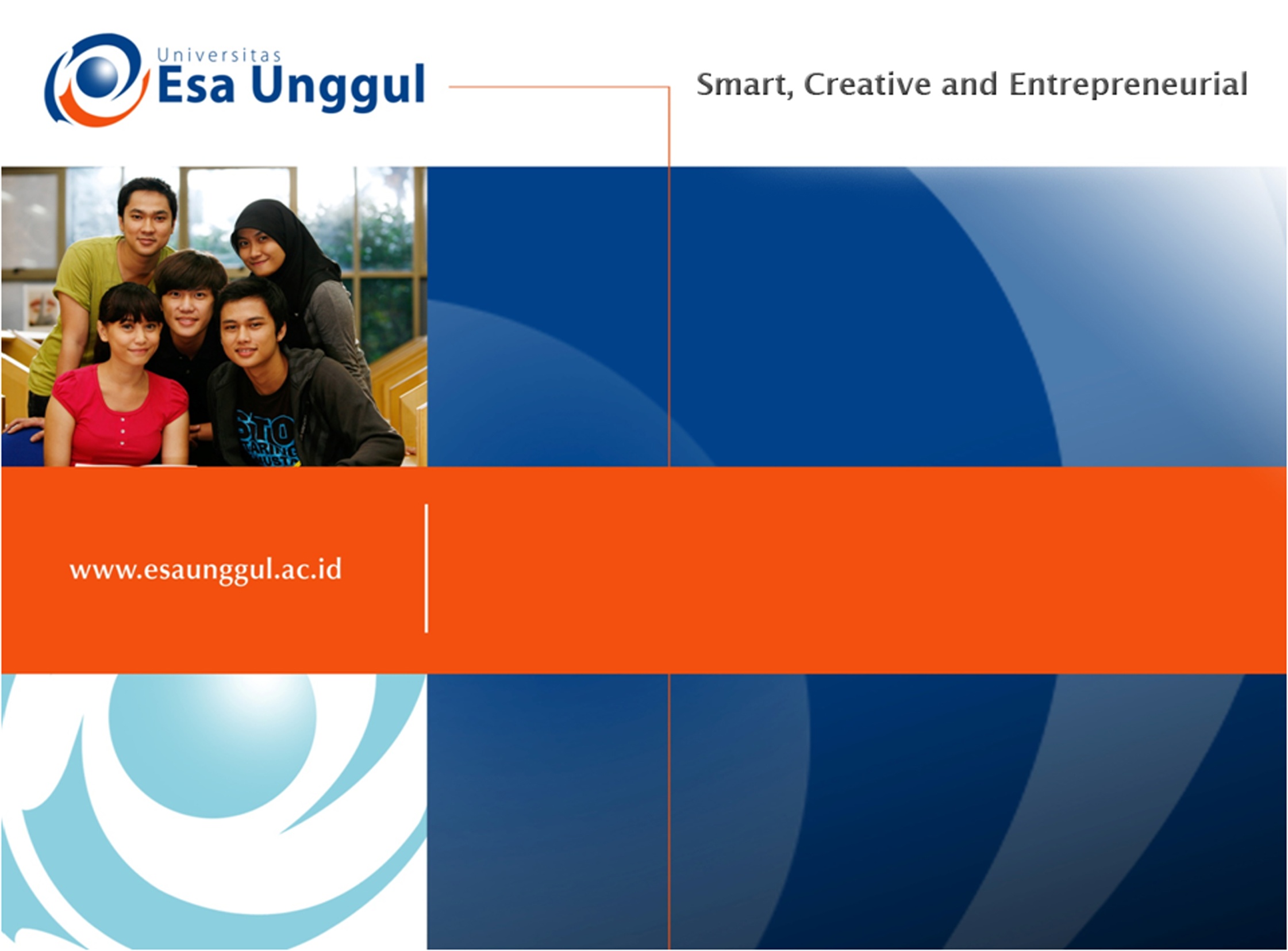 TEXT MINING
PERTEMUAN 13
NOVIANDI
MIK | FAKULTAS ILMU-ILMU KESEHATAN
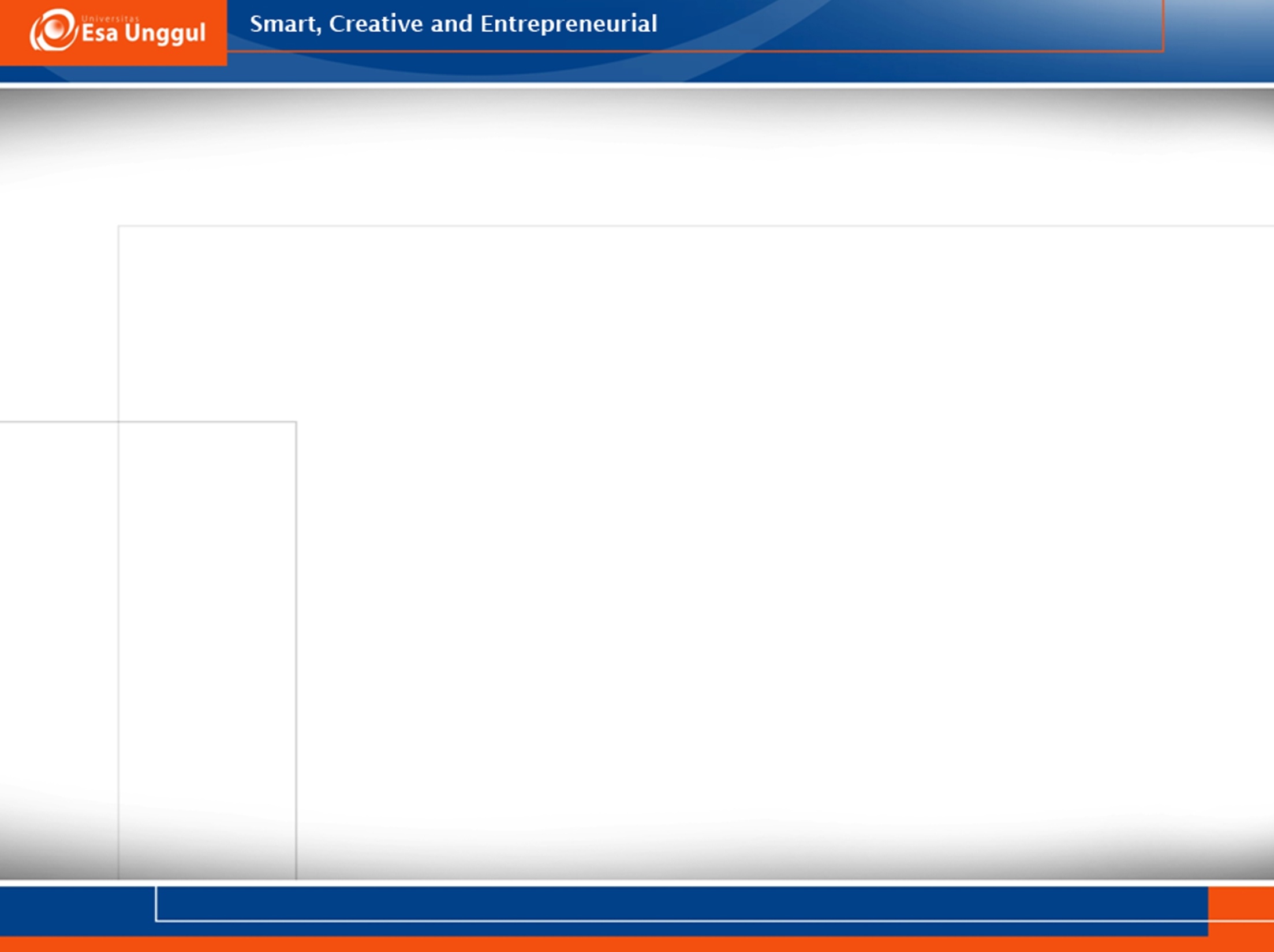 Complex Data Types
Berkembangnya data komplek
Spatial data: Data geographis, data kesehatan dan 	data gambar satellite

Multimedia data: images, audio, dan video

Time-series data: Data perbangkan dan stock 	exchange data

Text data: Word descriptions for objects

World-Wide-Web: teks dan data multimedia yang 	sangat tidak terstruktur
FOCUS
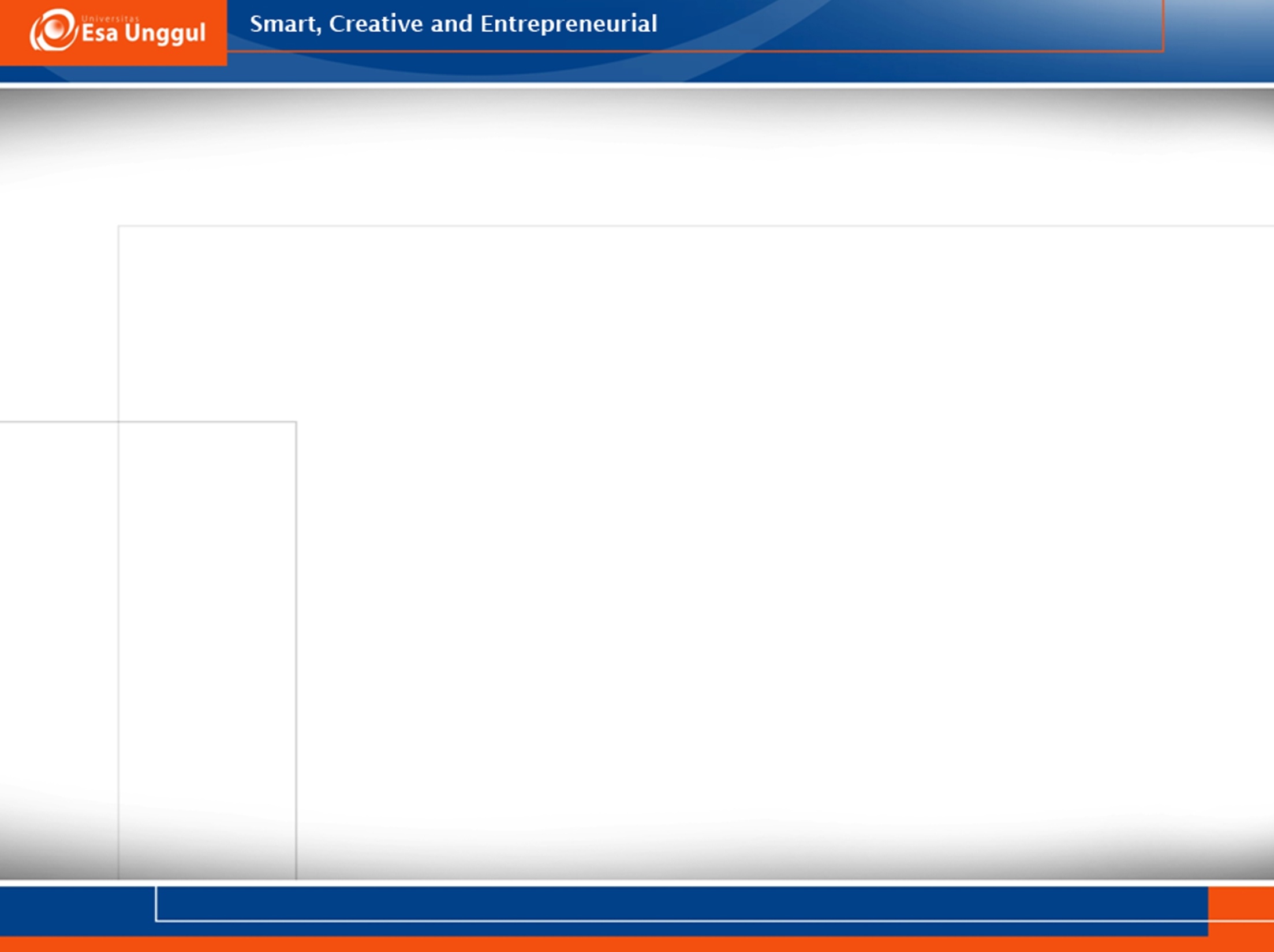 Basisdata Teks
Dalam prakteknya terdapat banyak basisdata teks:
Artikel berita
Paper riset 
Buku
Perpustakaan digital 
E-mail
Halaman web

Berkembang dengan cepat, baik dari segi jumlah maupun kepentingan (80%)
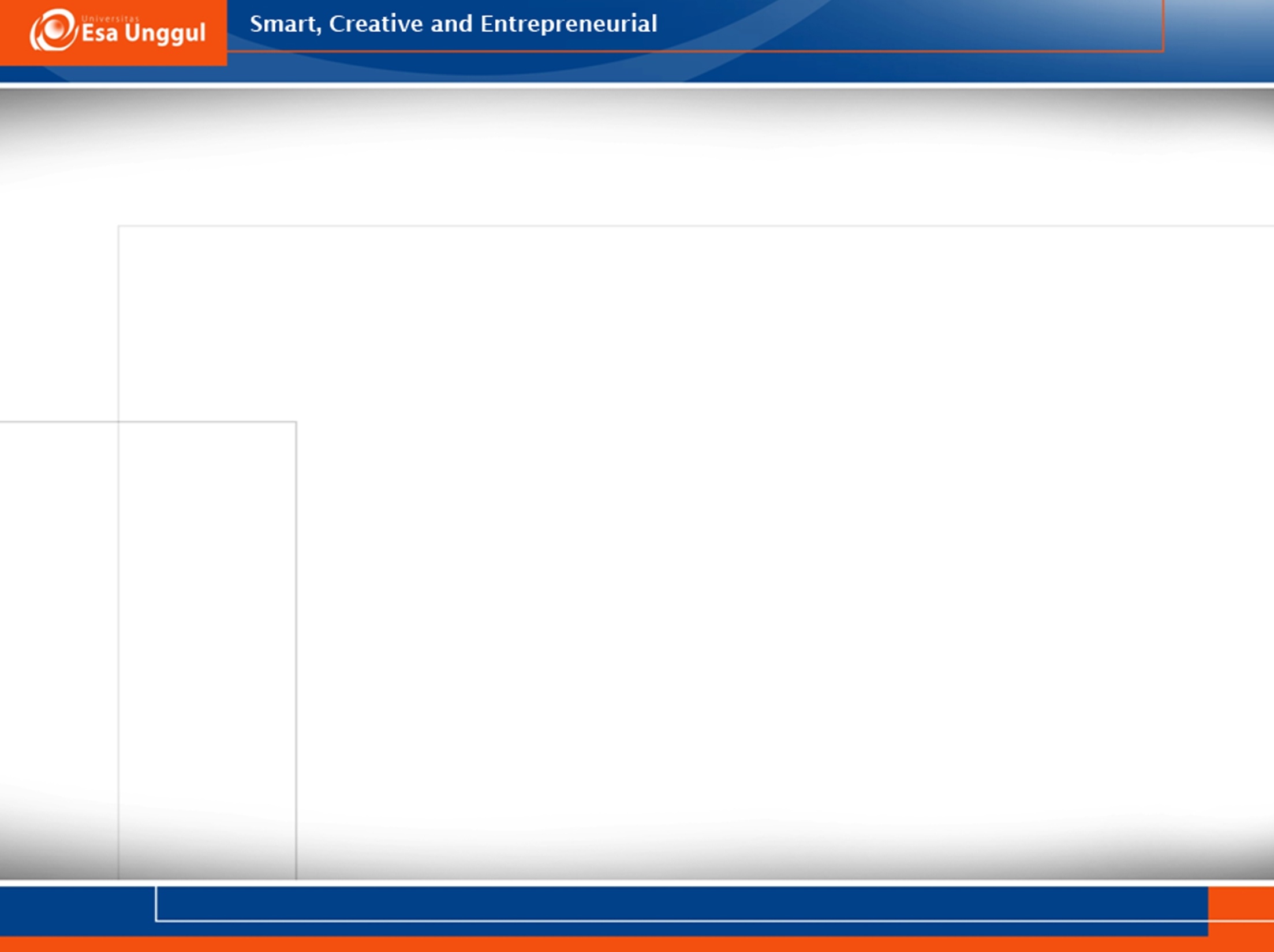 Text Mining
Text mining merujuk pada data mining yang menggunakan dokumen teks sebagai data

Hampir semua tugas Text Mining menggunakan metode Information Retrieval (IR) untuk pra-proses dokumen teks.

Metode ini sedikit berbeda daripada metode pra-proses  data yang digunakan dalam tabel relasional 

Web search juga berakar pada IR
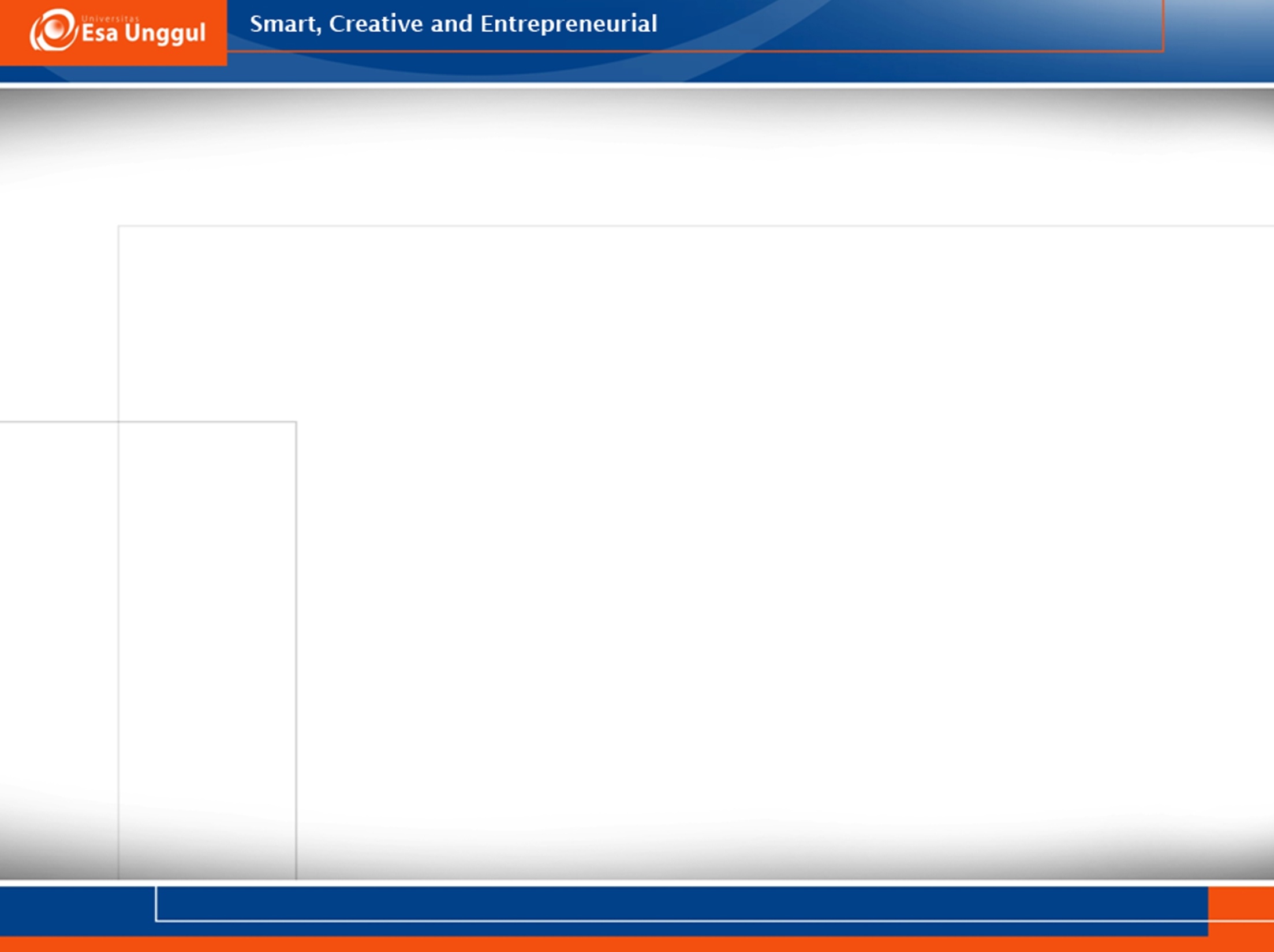 Text Mining
Menemukan informasi yang berguna dari kumpulan teks besar dimana informasi sebelumnya tidak diketahui
Pola
Trends
Associations (Hubungan yang menarik yang tersembunyi dalam dataset besar).
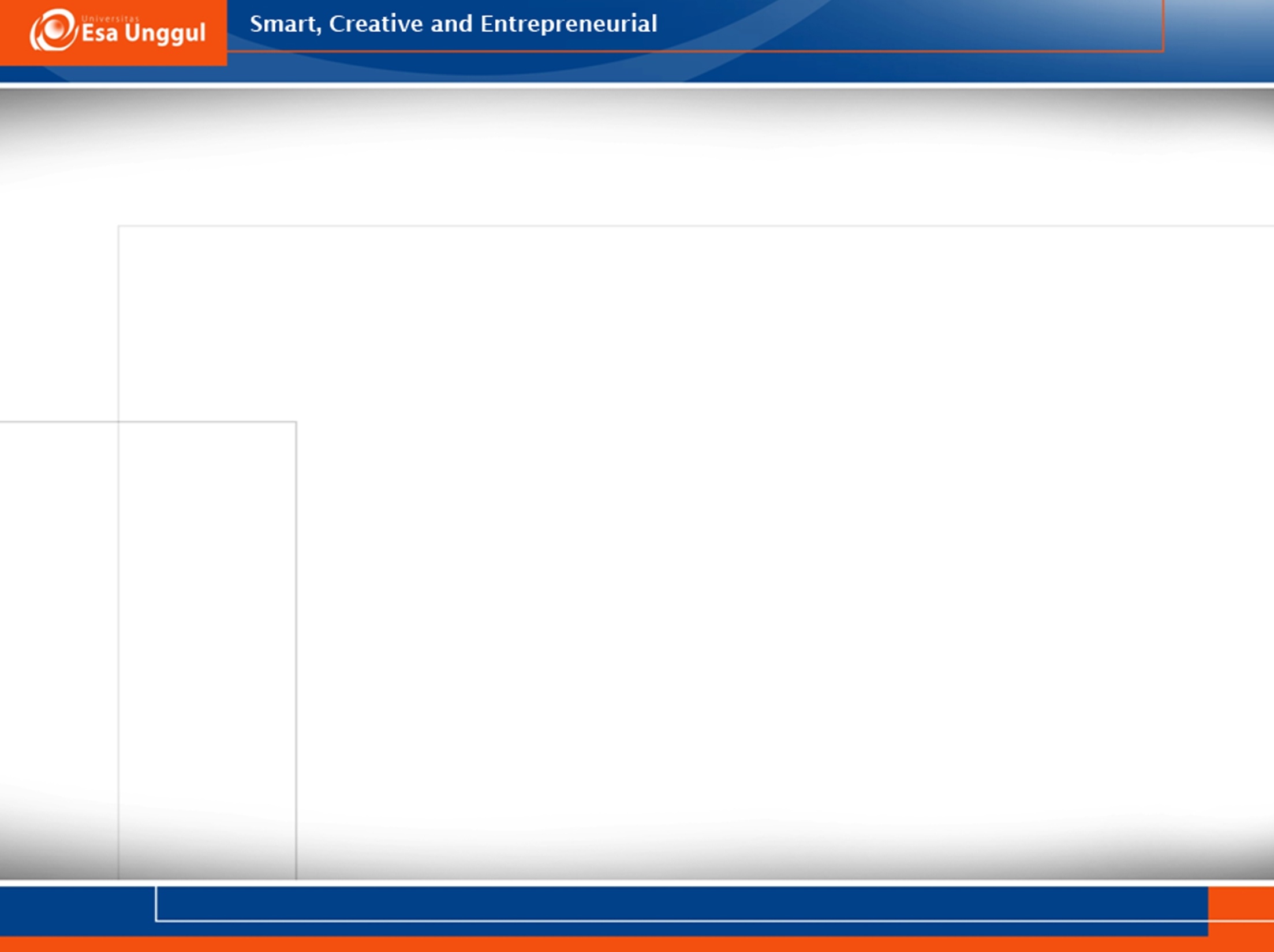 Definisi Text Mining
Text mining di pahami sebagai proses secara otomatis untuk mengekstrak informasi yang bermakna, berguna, dimana sebelumnya tidak di ketahui dan pada akhirnya dapat di pahami dari penyimpanan dokumen tekstual.
Text Mining 
= Data Mining (yang diterapkan dalam bentuk data teks) + basic linguistic
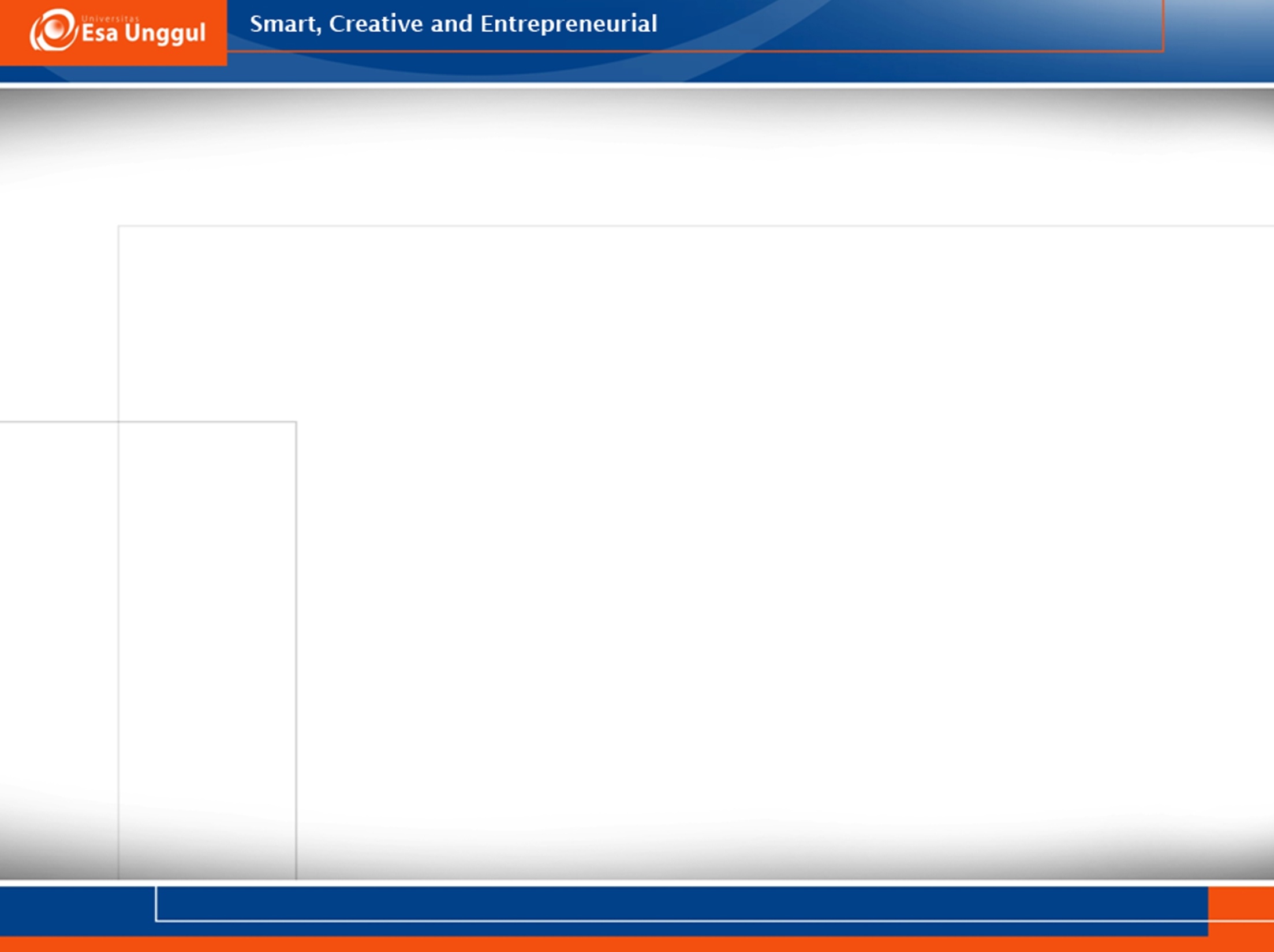 Text Mining
Bagaimana Text Mining bekerja?
Langkah dasar dalam text mining melibatkan konversi teks menjadi data semi terstruktur

Setelah mengubah teks yang tidak terstruktur menjadi data semi terstruktur, langkah selanjutnya adalah menerapkan teknik analisis untuk proses classification, clustering, prediction

Menemukan pola yang lebih baik dari hasil perubahan teks yang tidak terstruktur menjadi data semi terstruktur

Melakukan pelatihan model untuk mendeteksi pola pada teks baru dan tidak terlihat
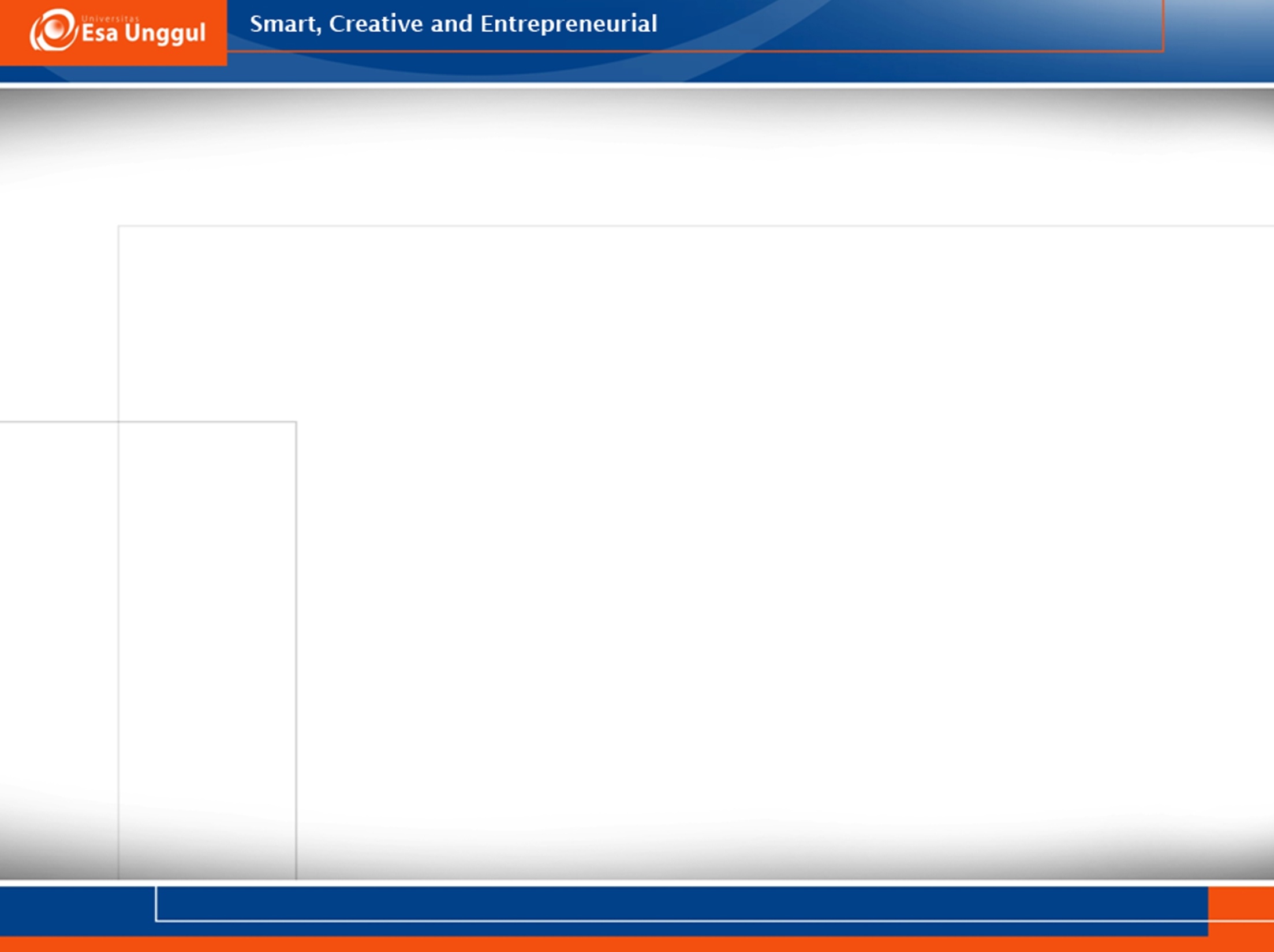 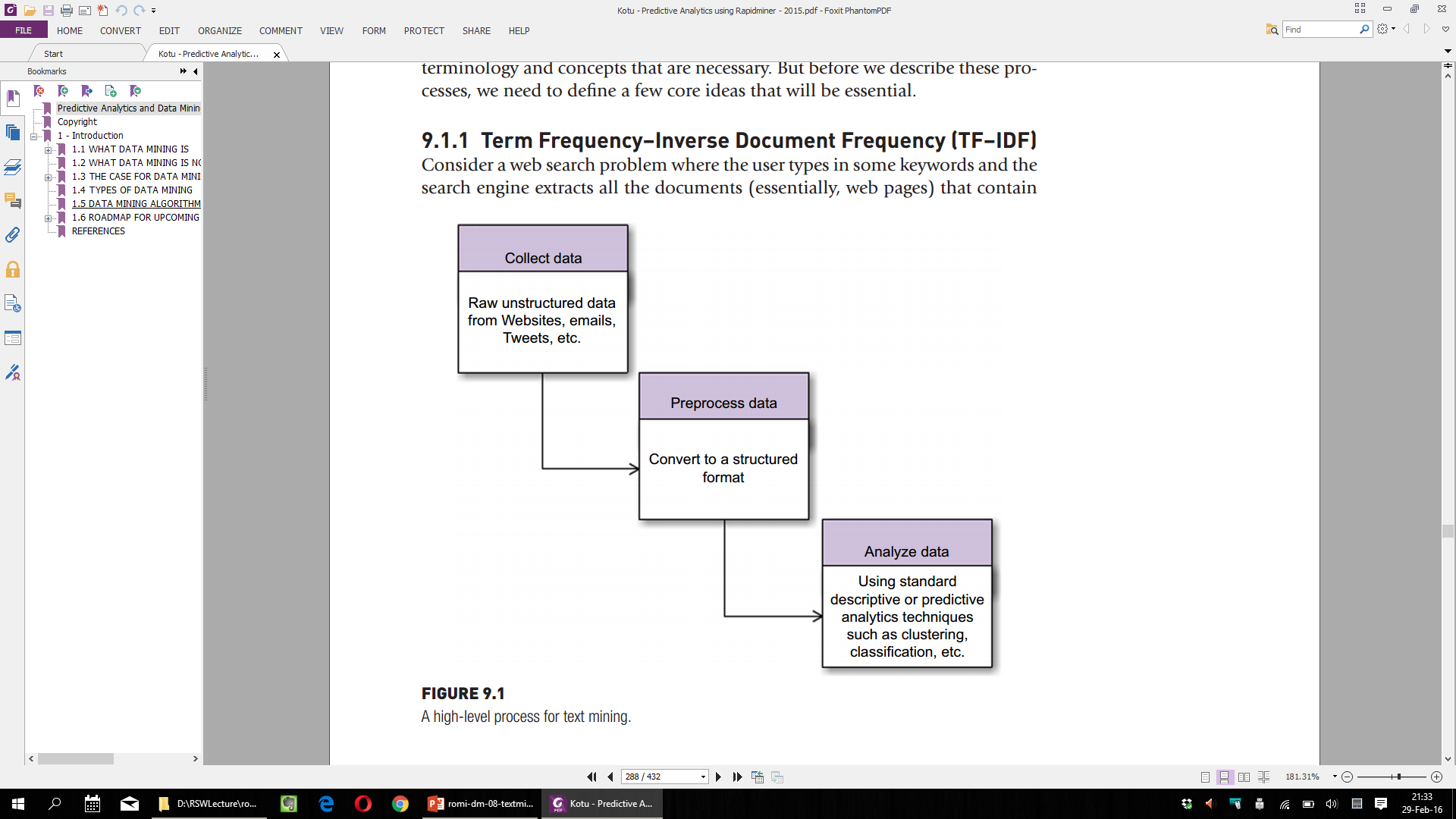 Text Processing
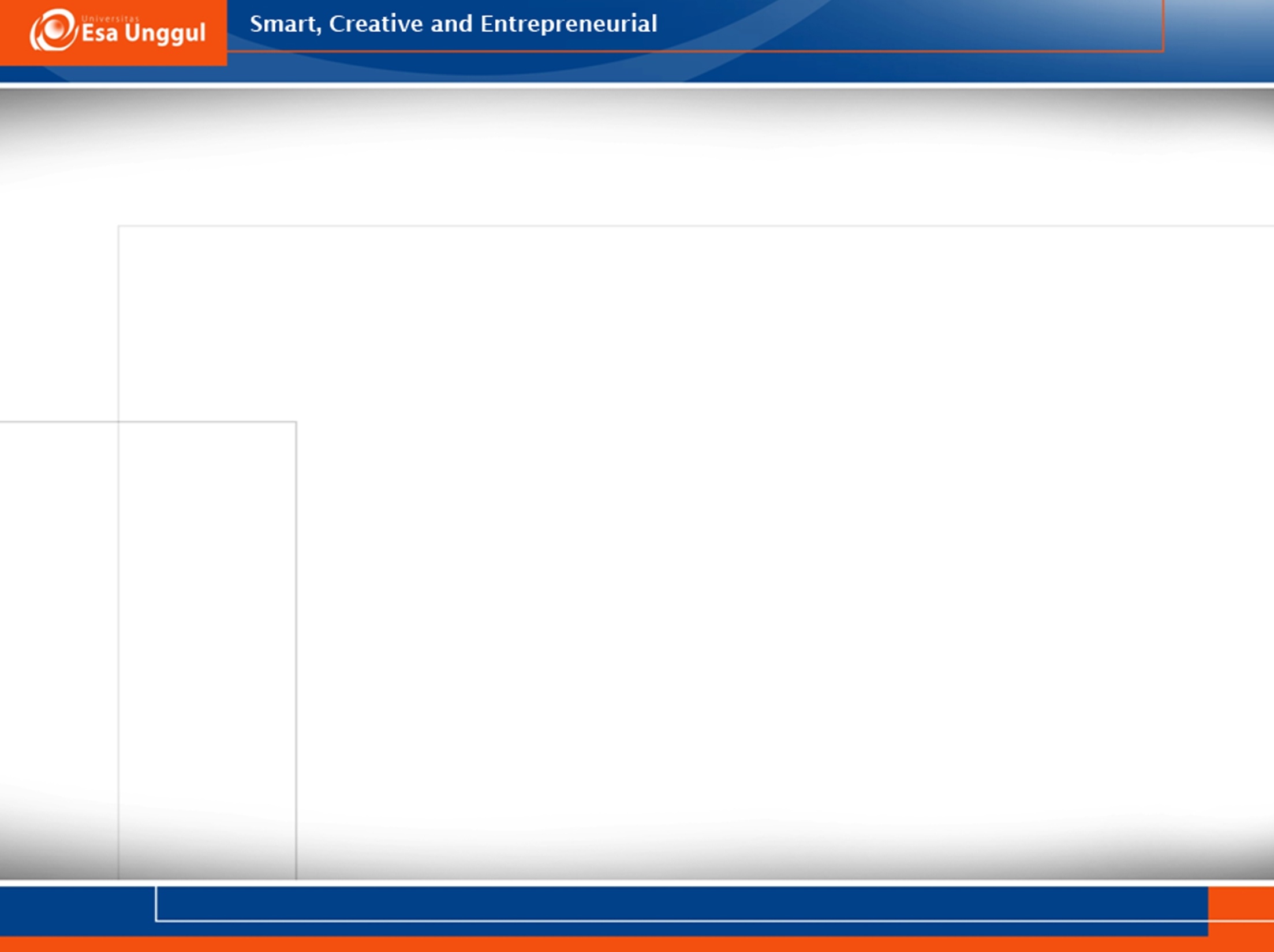 Word, Token and Tokenization
Kata-kata dipisahkan oleh karakter khusus: a blank space
Setiap kata disebut token
Proses discretizing words dalam dokumen disebut tokenization
Untuk tujuan kita di sini, setiap kalimat dapat dianggap sebagai dokumen terpisah, walaupun dokumen individual mungkin bergantung pada konteksnya
Untuk saat ini, sebuah dokumen di sini hanyalah kumpulan token sekuensial
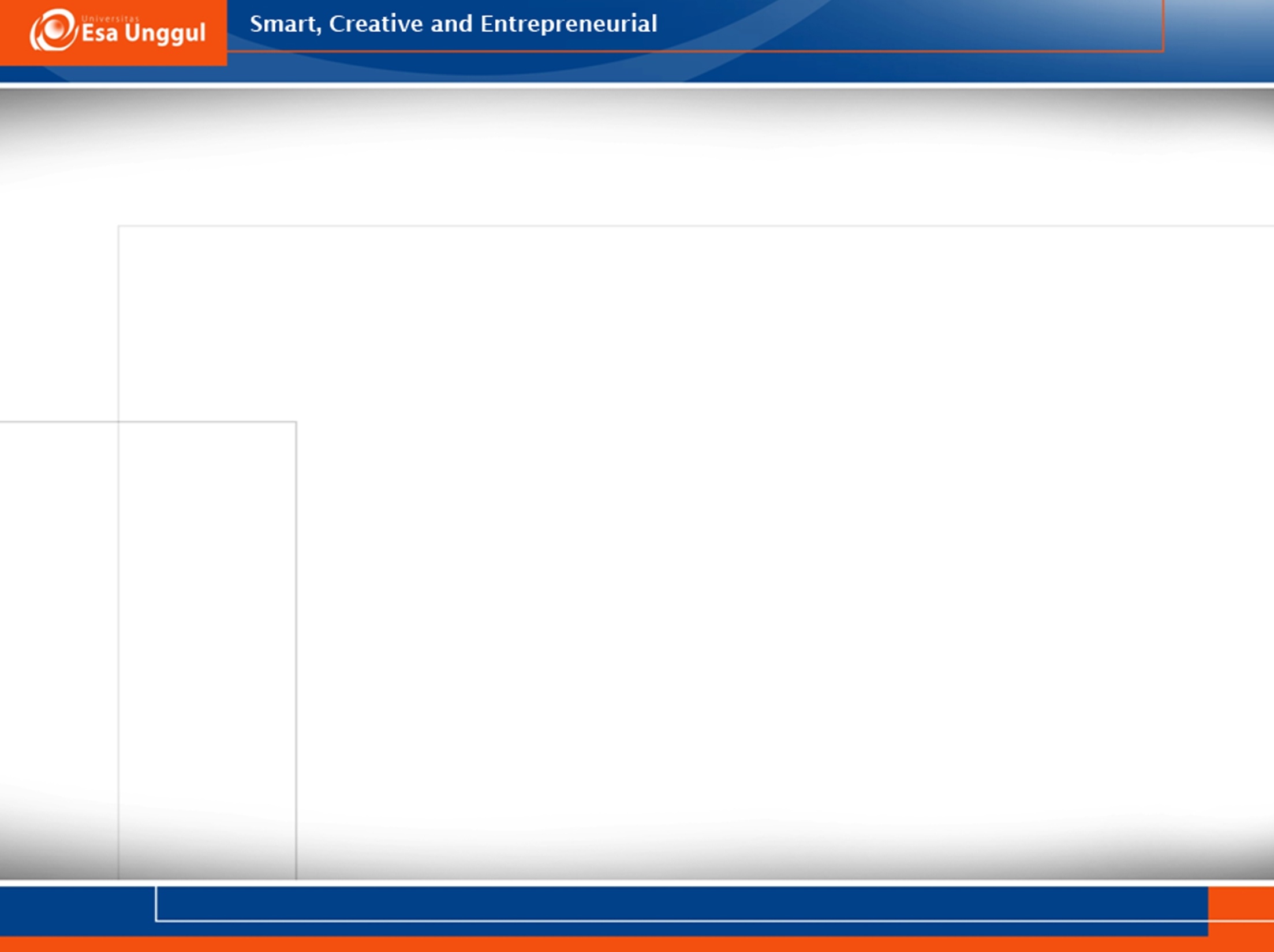 Perbedaan Data Mining dan Text Mining
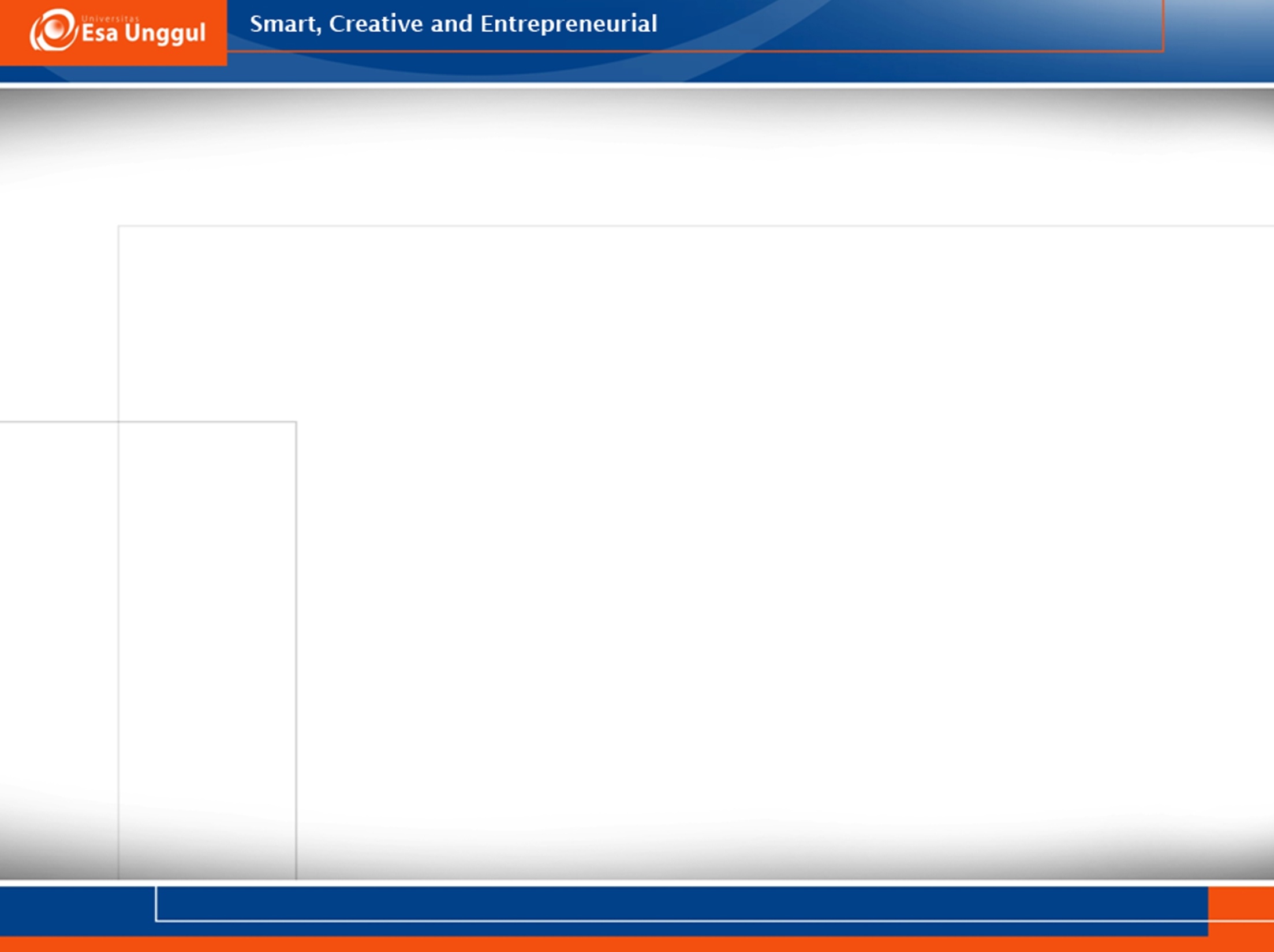 “Search” vs “Discover”
[Speaker Notes: Discover = temukan
Information Retrieval (IR) atau sering disebut “temu kembali infromasi” adalah ilmu yang mempelajari prosedur-prosedur dan metode-metode untuk menemukan kembali informasi yang tersimpan dari berbagai sumber (resources) yang relevan atau koleksi sumber informasi yang dicari atau dibutuhkan. Dengan tindakan  index (indexing), panggilan (searching), pemanggilan data kembali (recalling).]
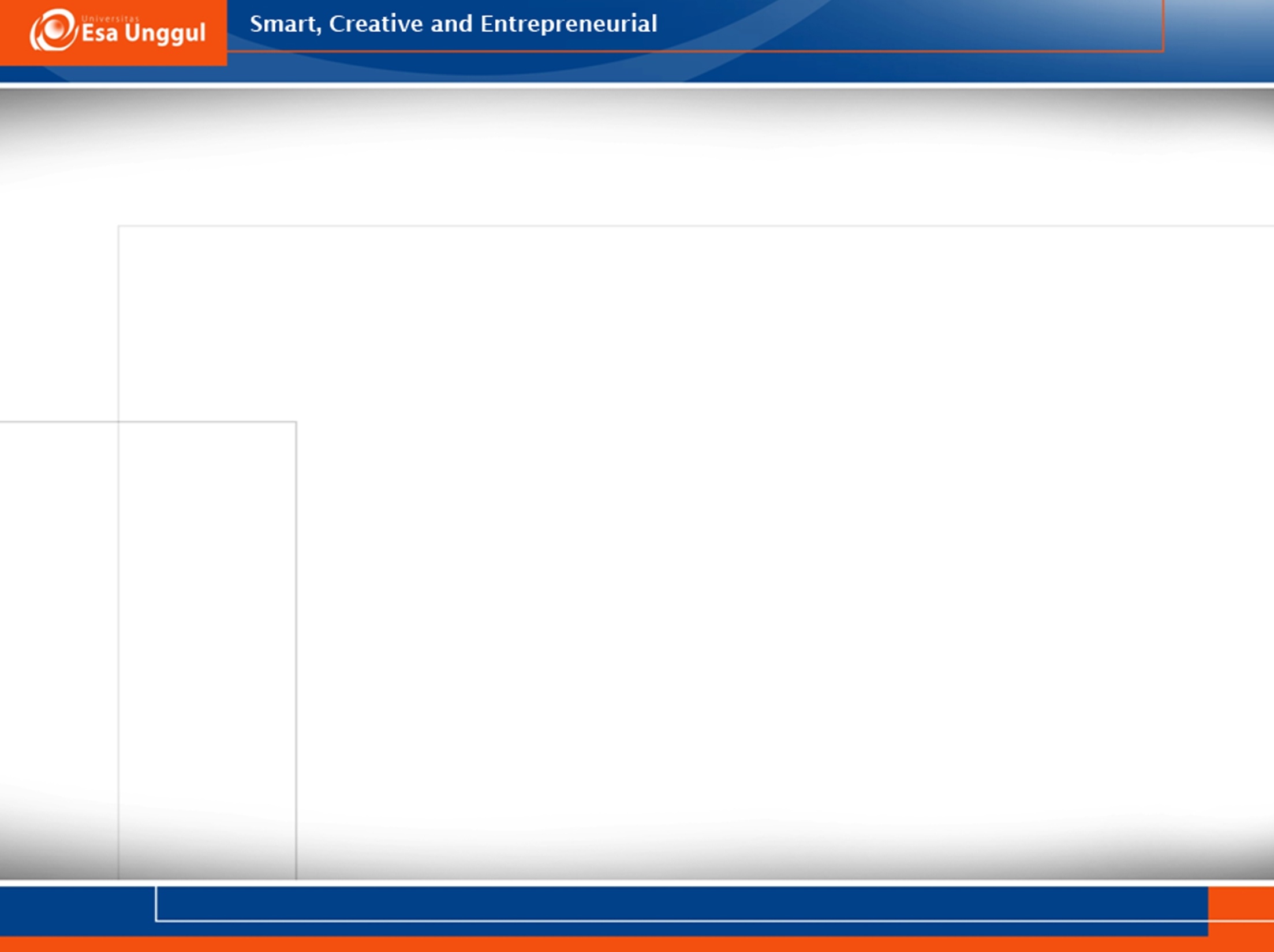 Aplikasi Text Mining
Pemasaran: Menemukan kelompok pembeli yang potensial berdasarkan profil teks pengguna. 
	Contoh: Amazon

Industri: Mengidentifikasi situs web kelompok pesaing
	Contoh: pesaing dan 			harganya

Pencarian kerja: Mengidentifikasi parameter dalam pencarian pekerjaan 
	Contoh: www.flipdog.com
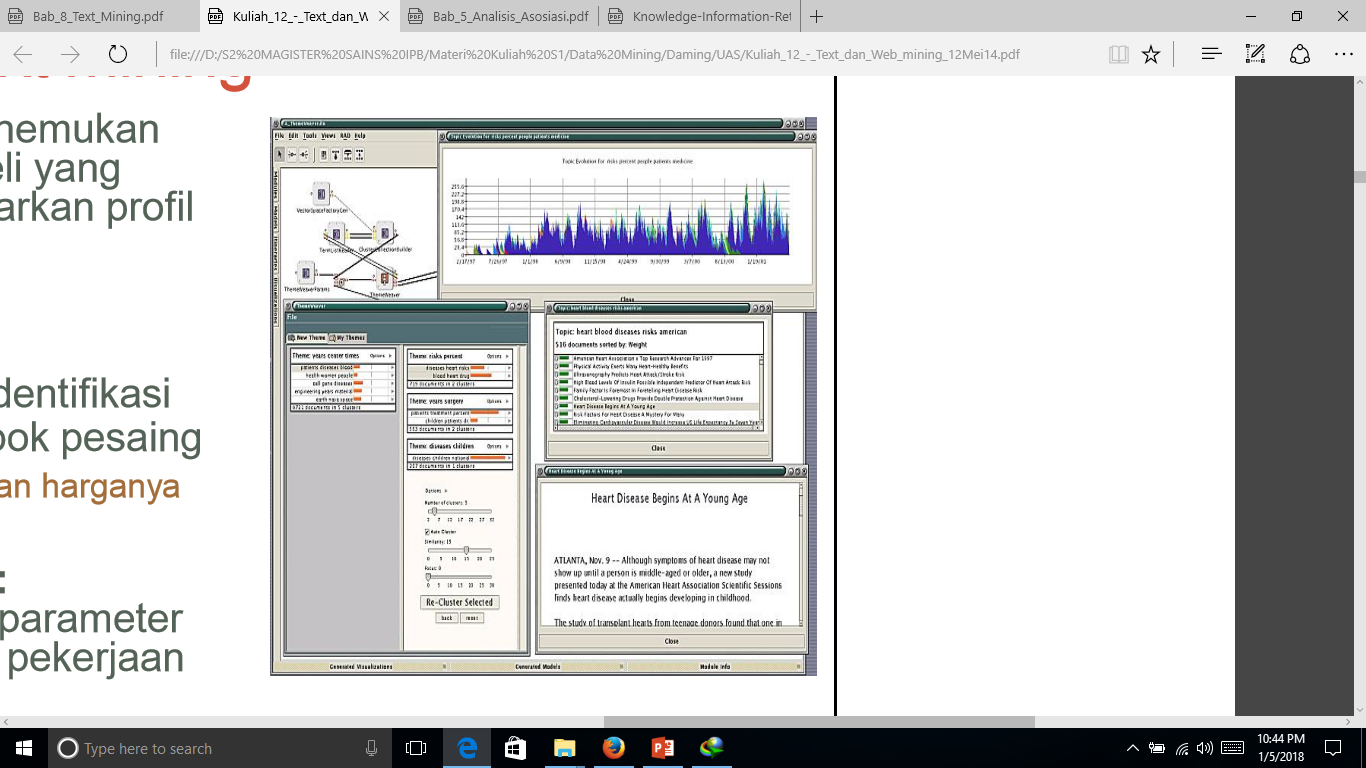 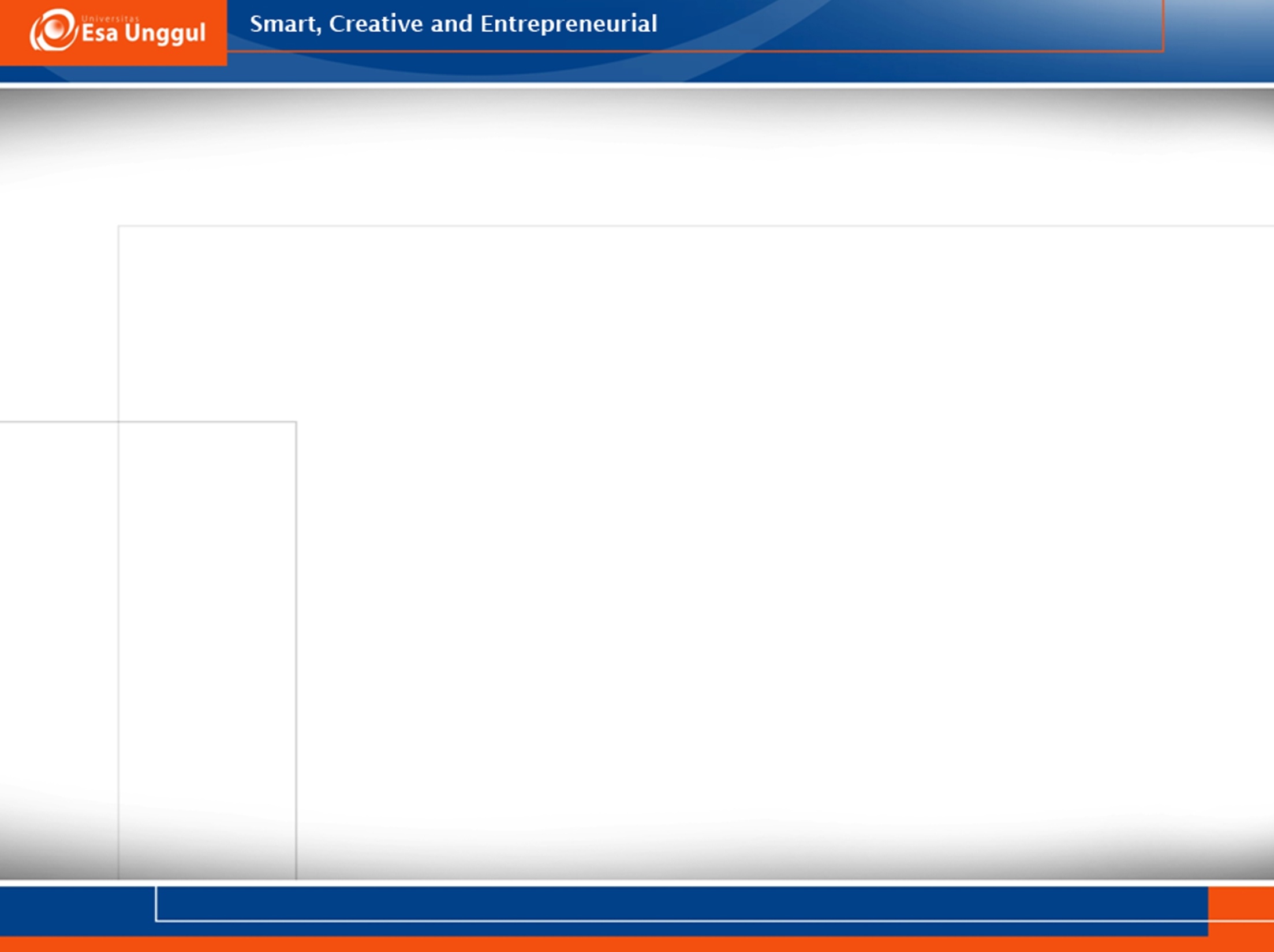 Aplikasi Text Mining
Search engines
Enterprise portals
Knowledge management systems
e-Business systems
Vertical applicaton
E-mail categorization and routing
Call center notes categorization 
CRM Systems
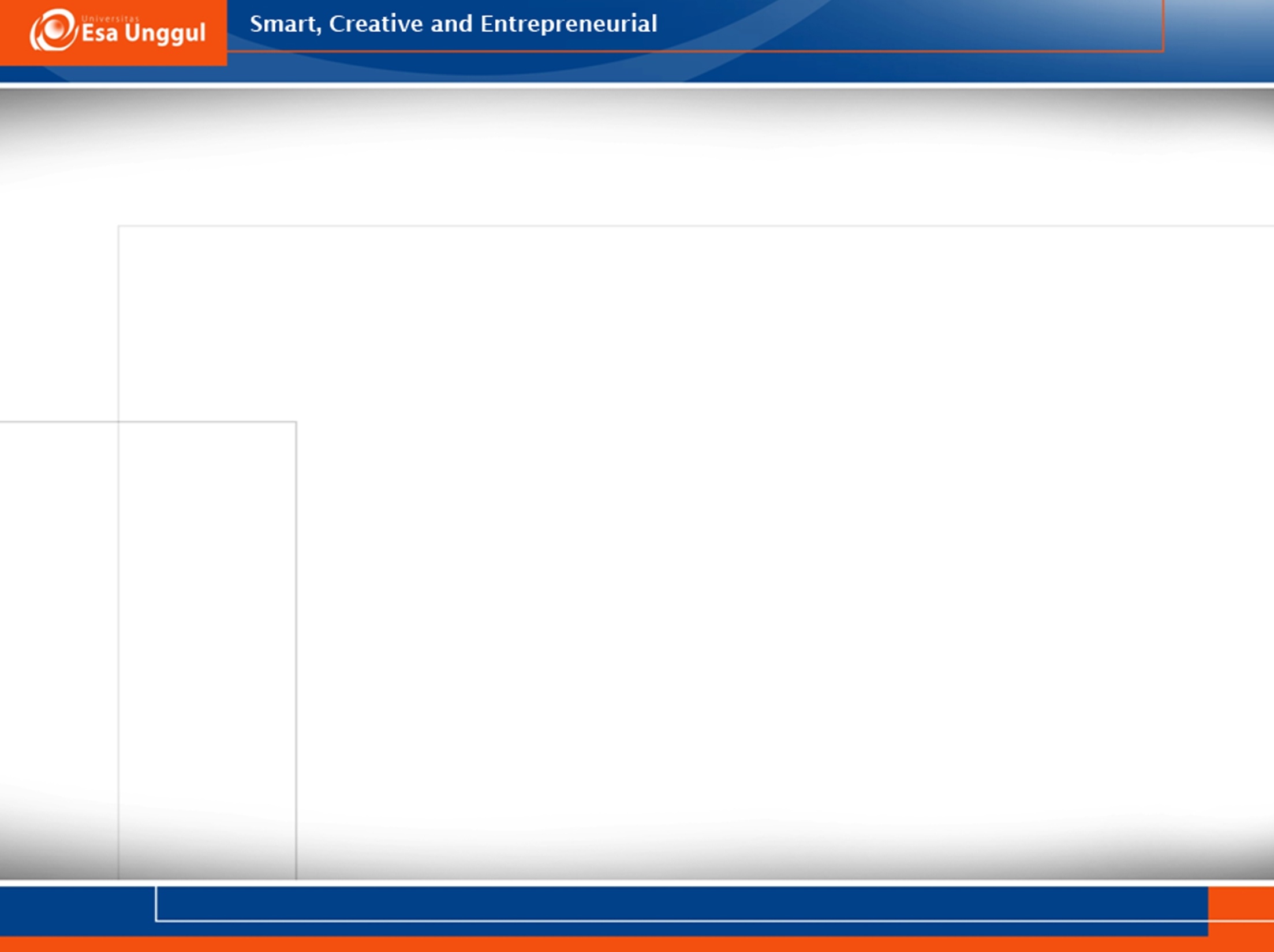 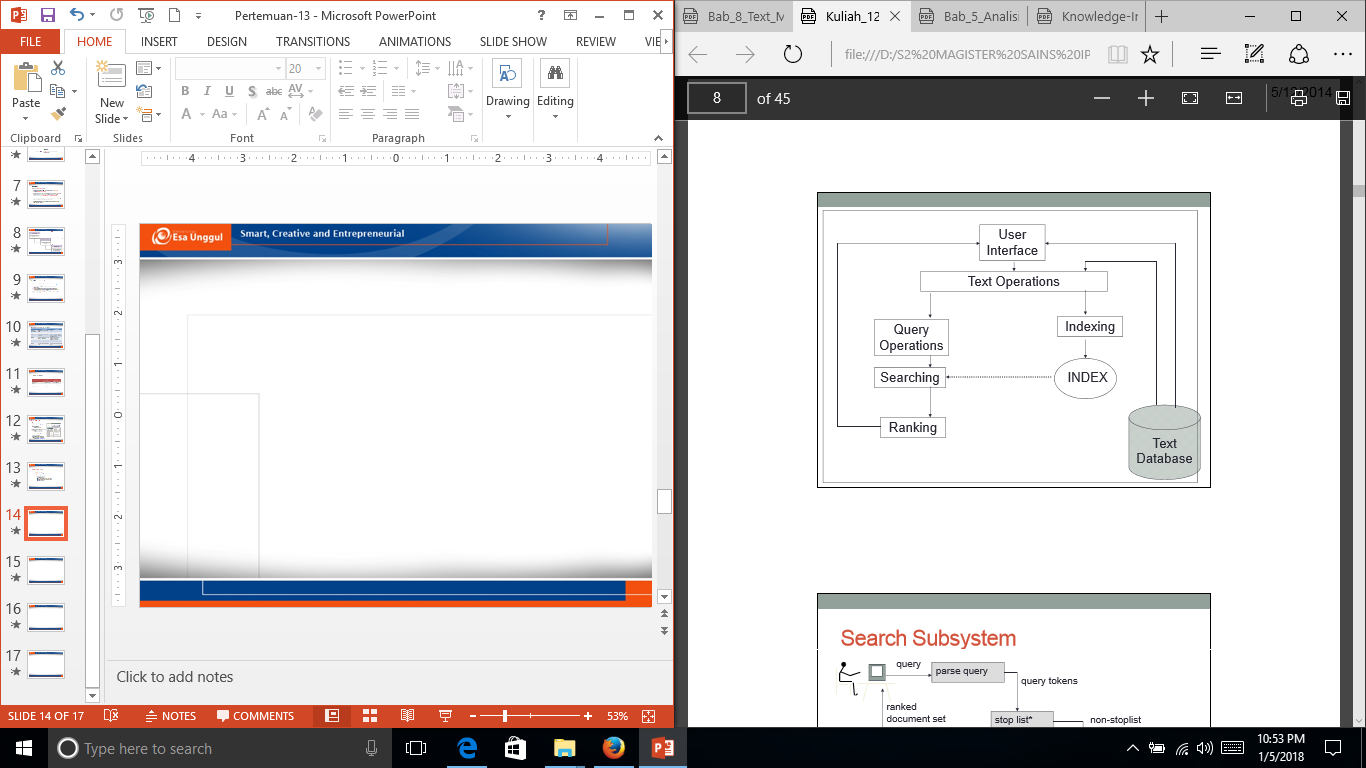 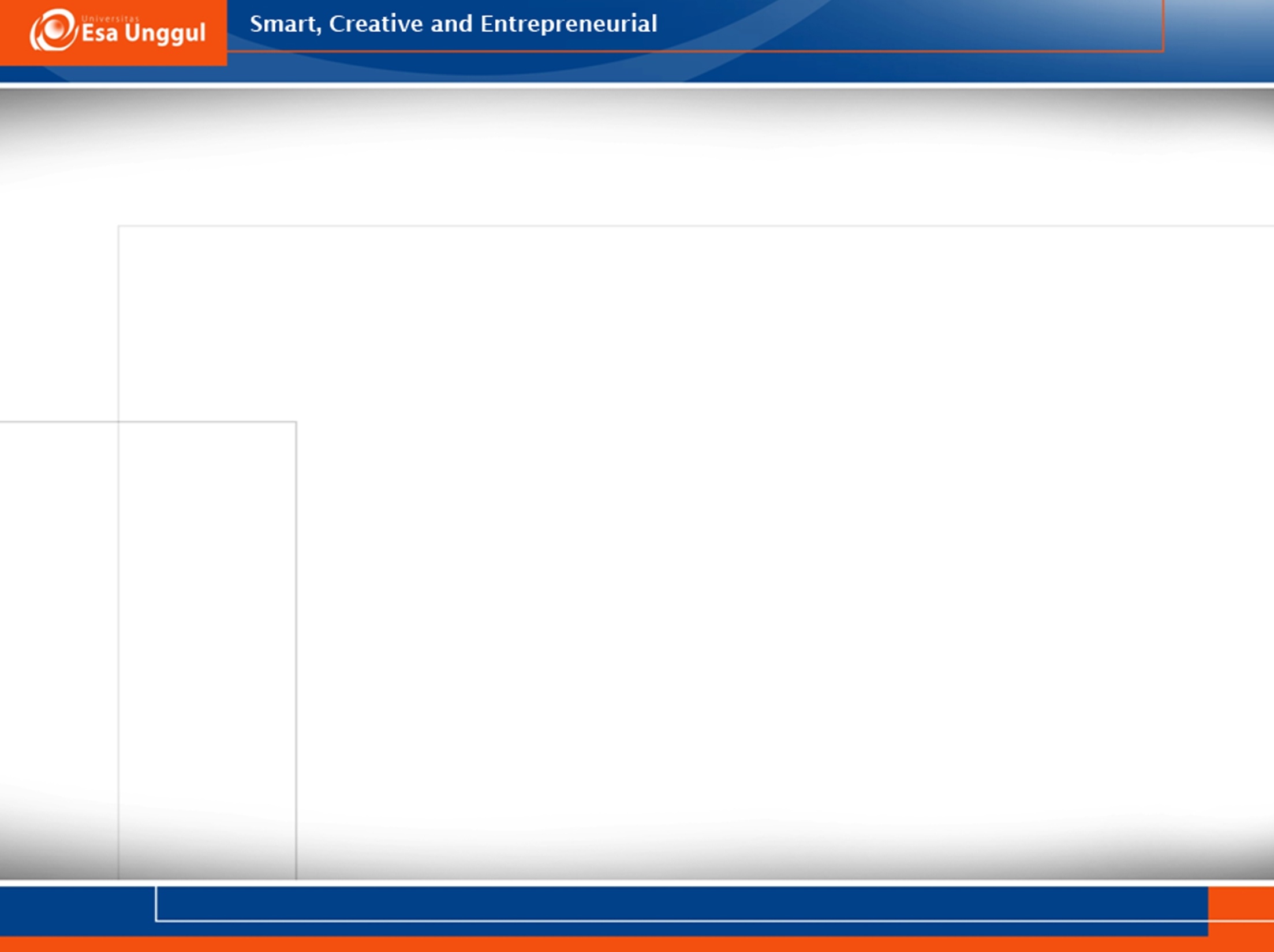 Search Subsystem
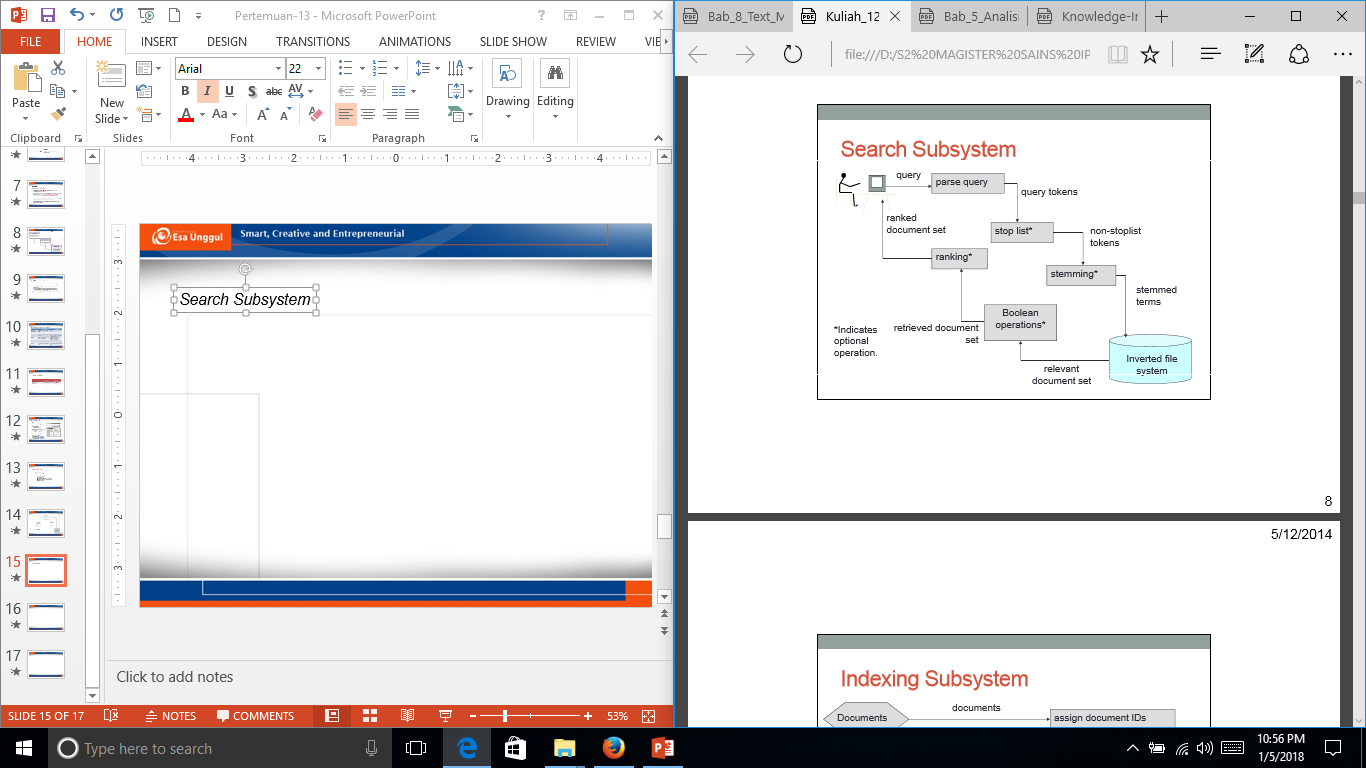 [Speaker Notes: Stemmed terms = istilah bertangkai
Inverted file system = system file terbaik]
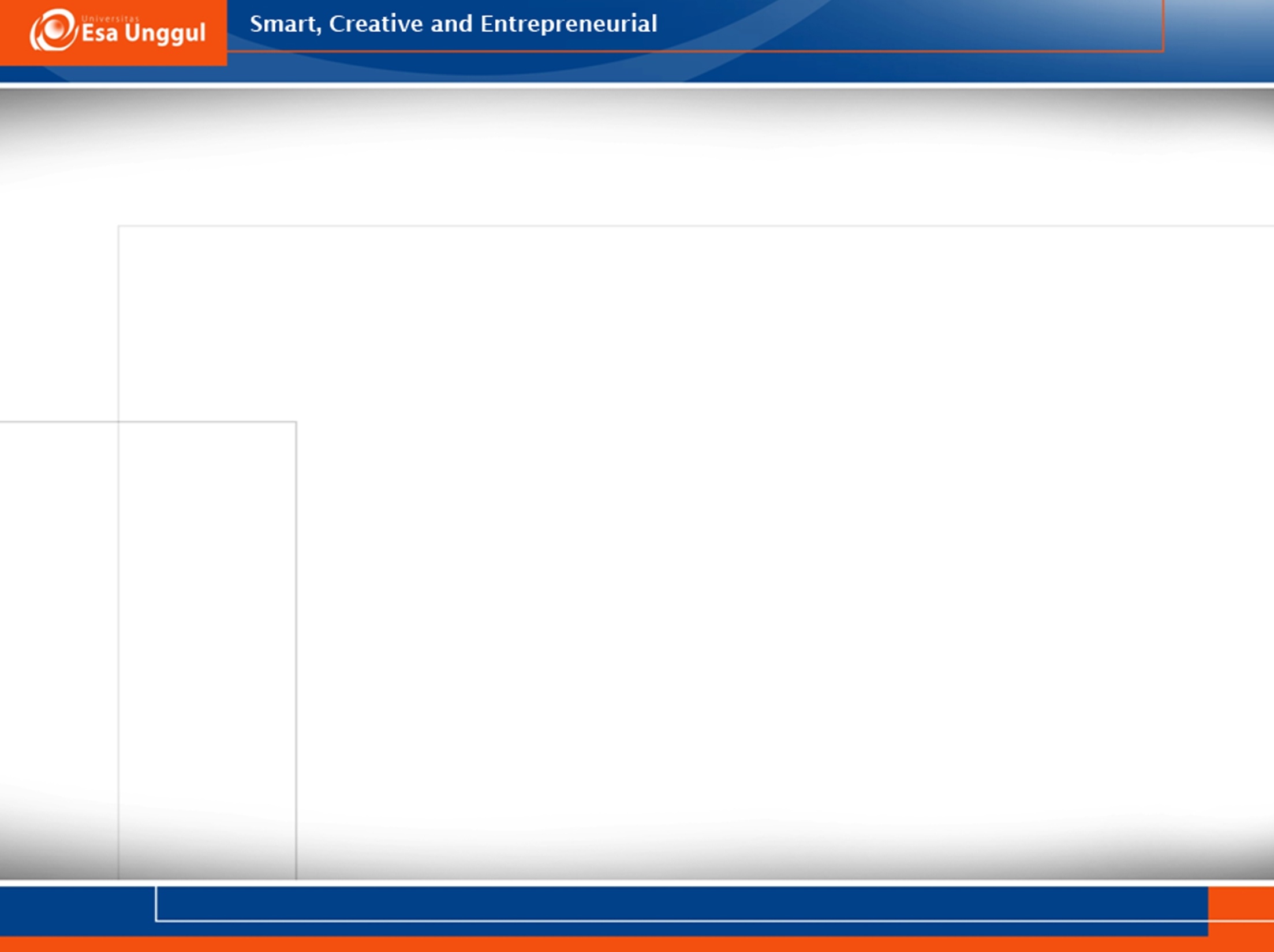 Indexing Subsystem
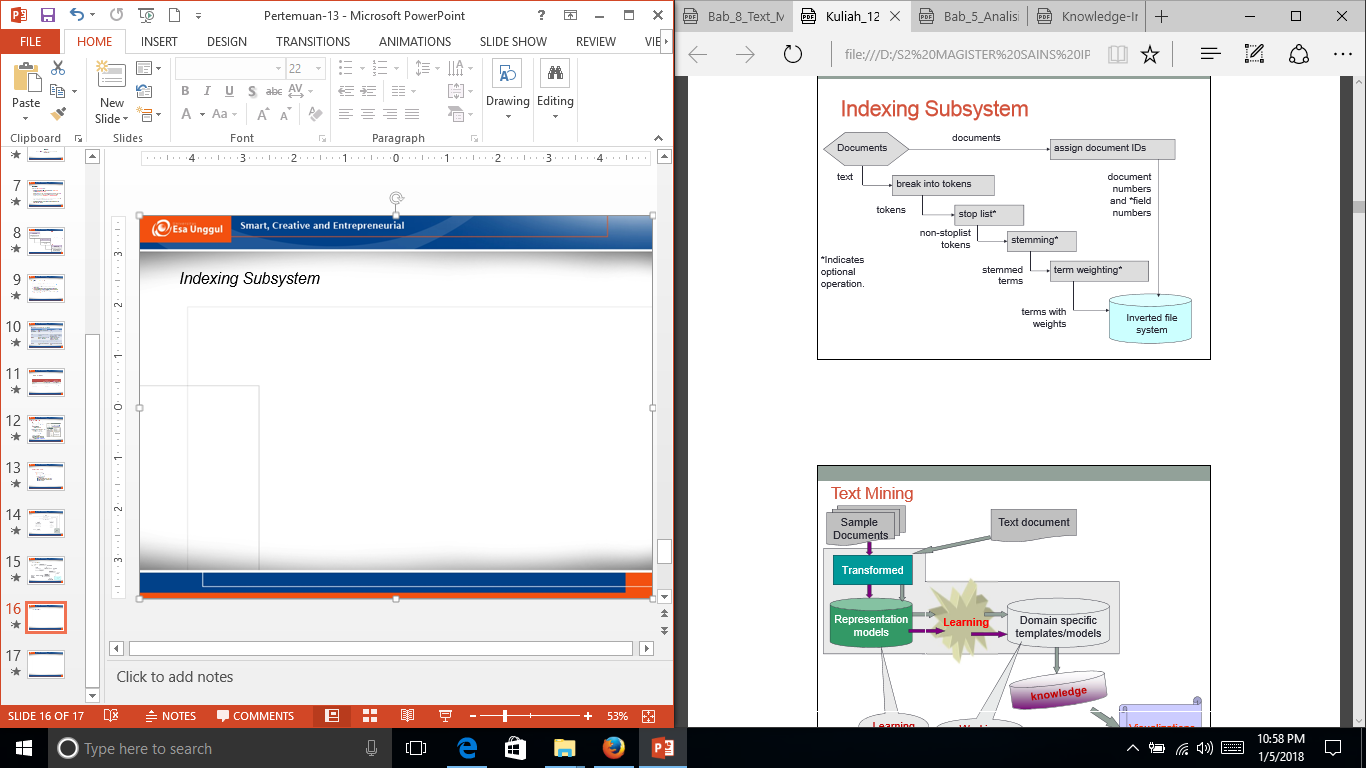 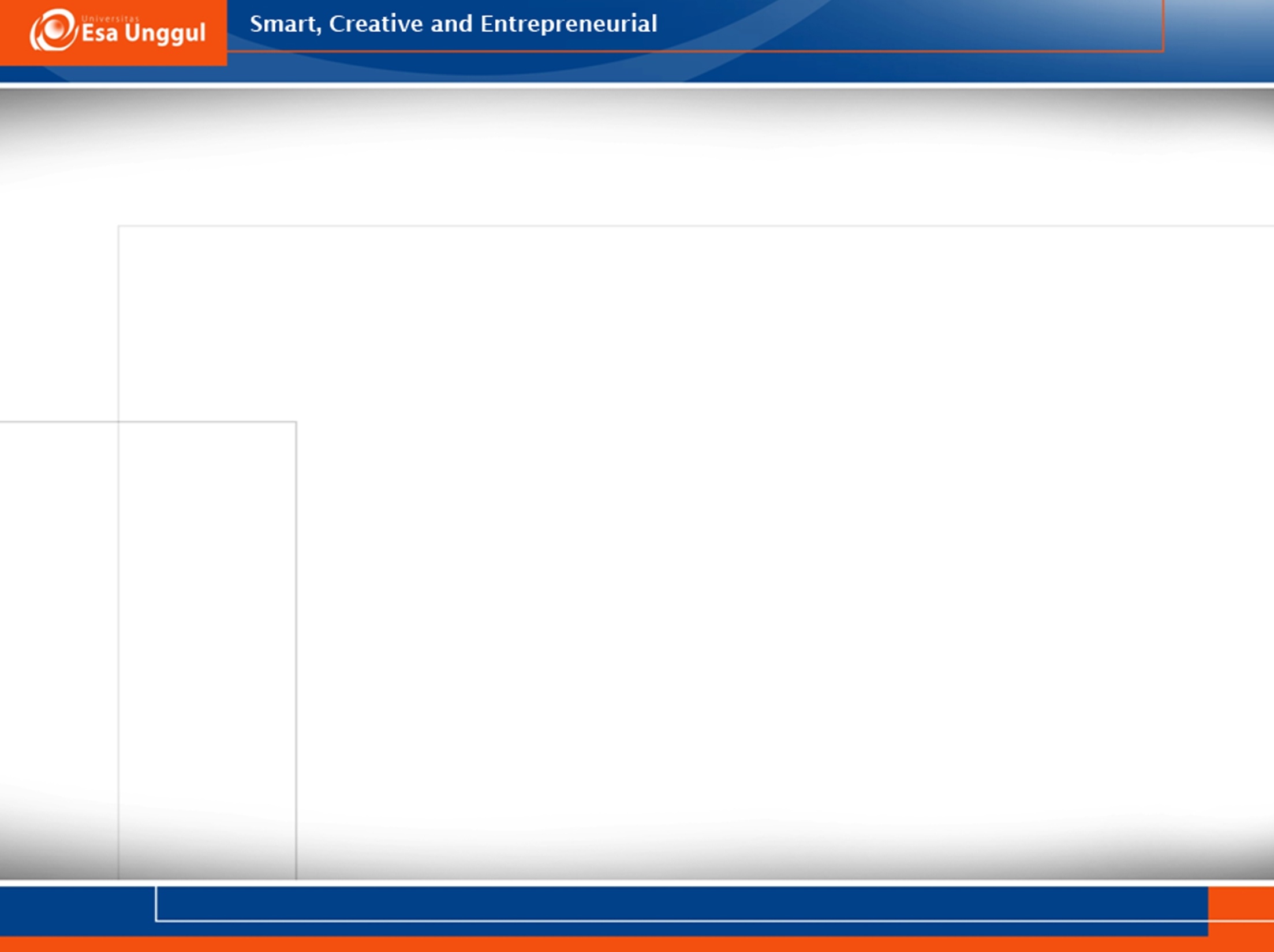 Text Mining
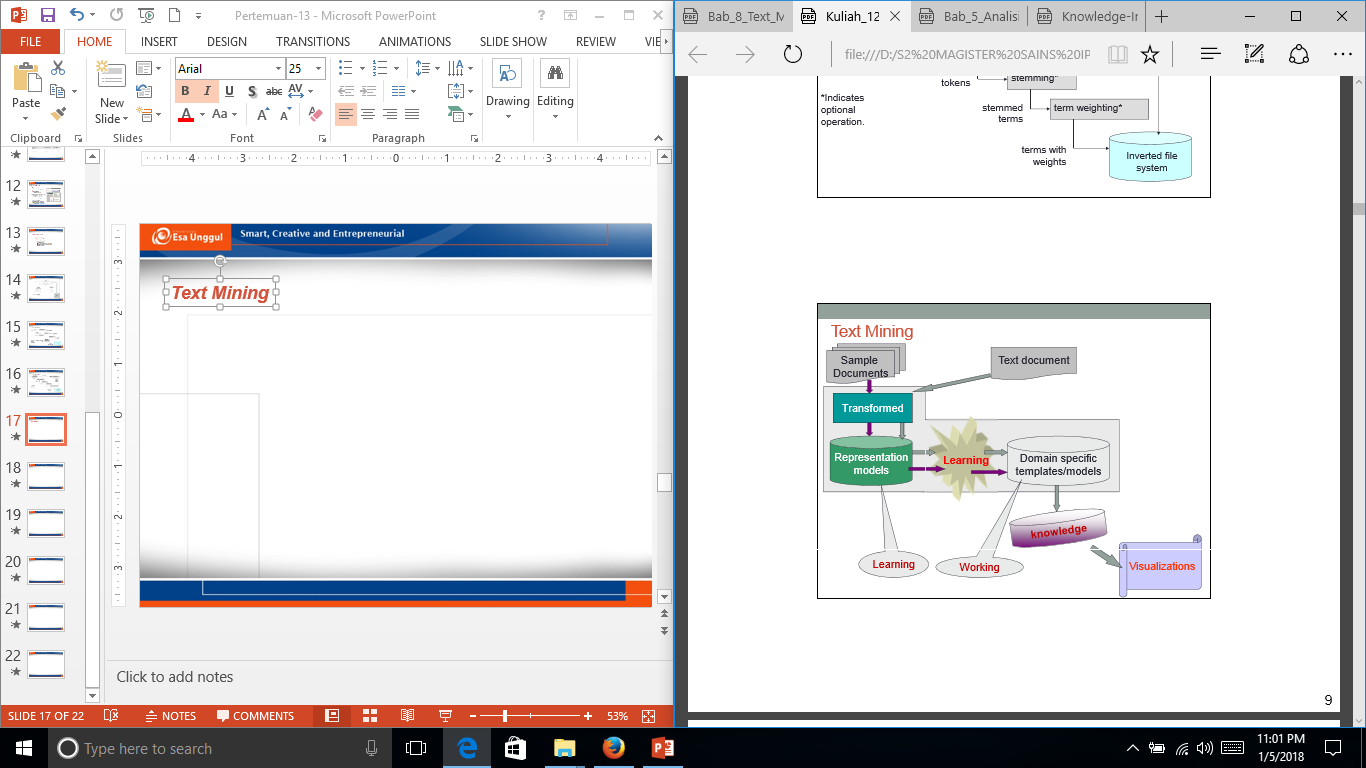 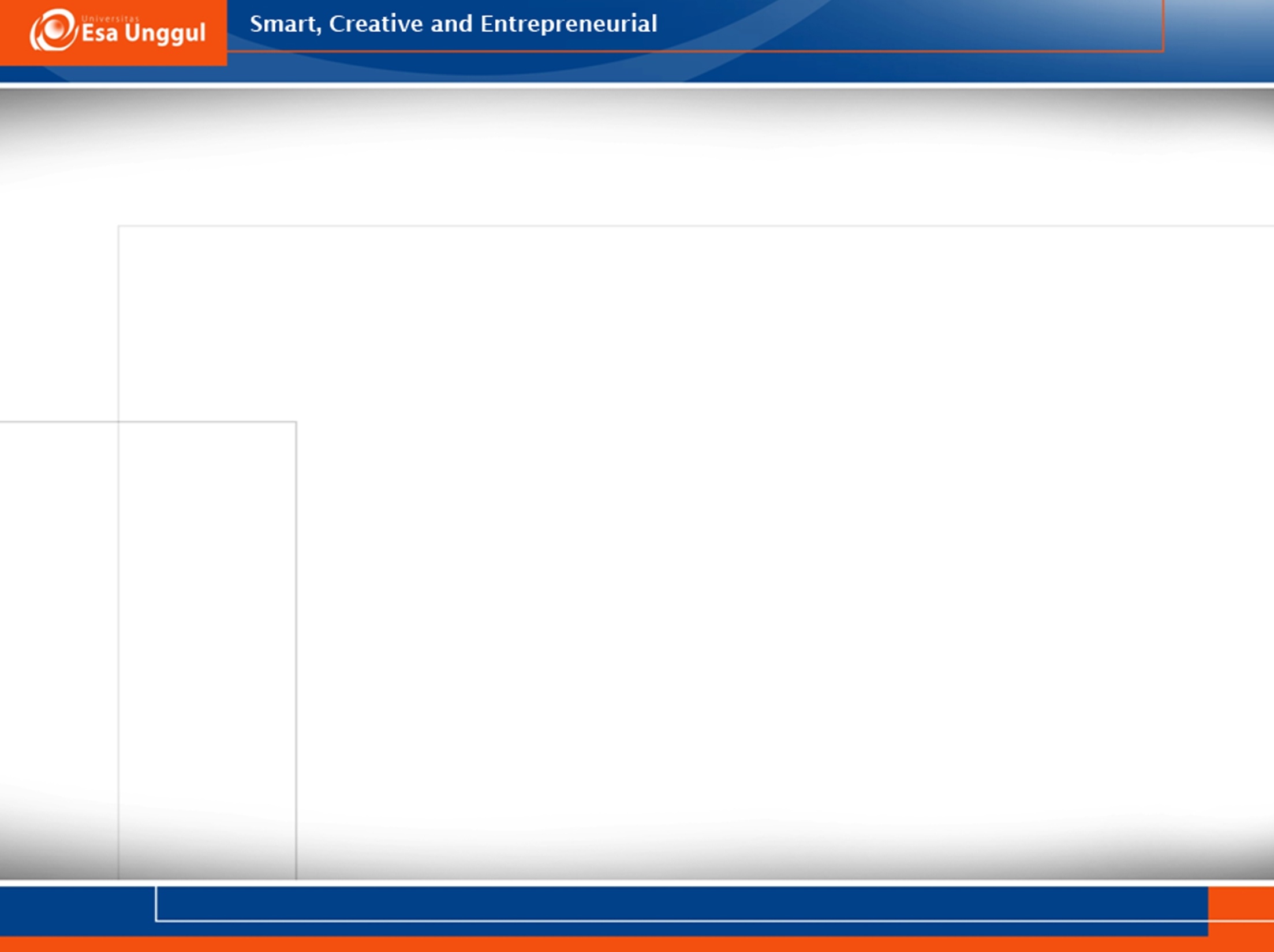 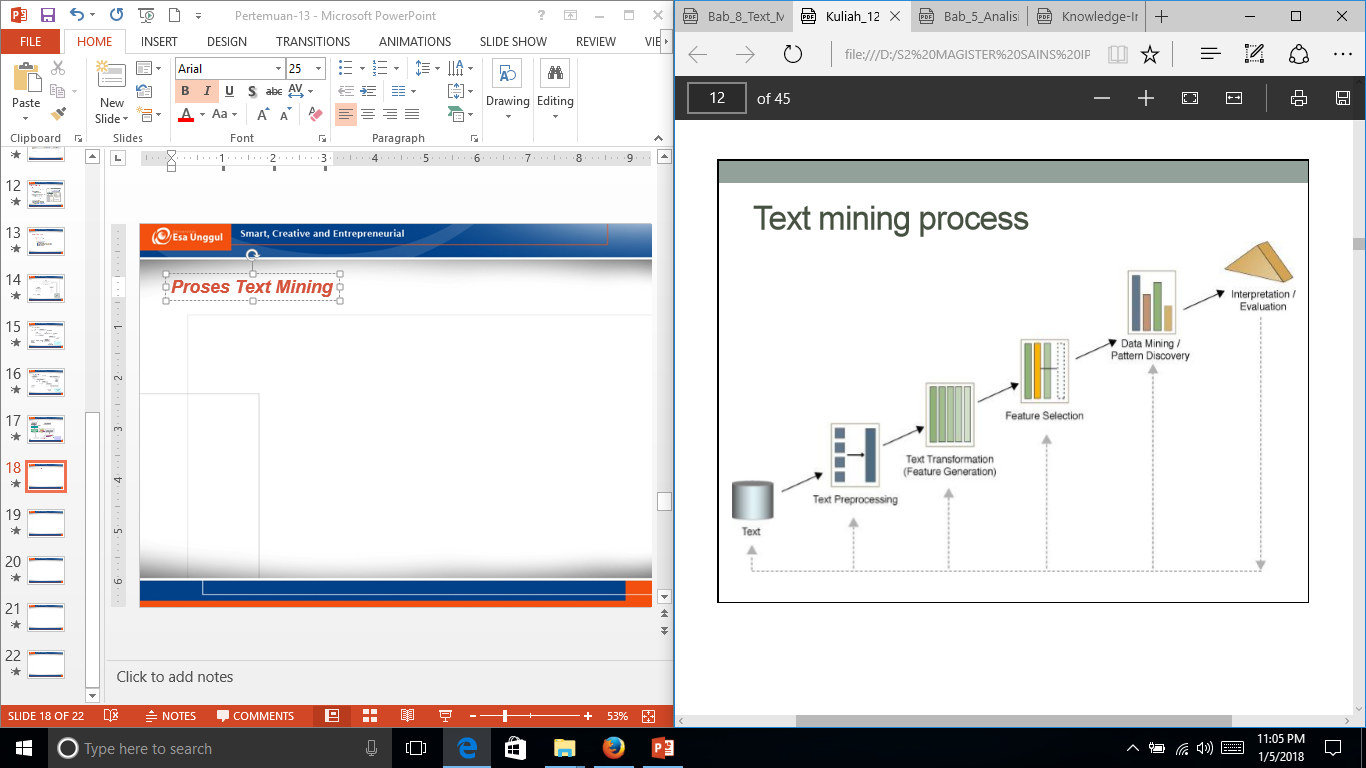 Proses Text Mining
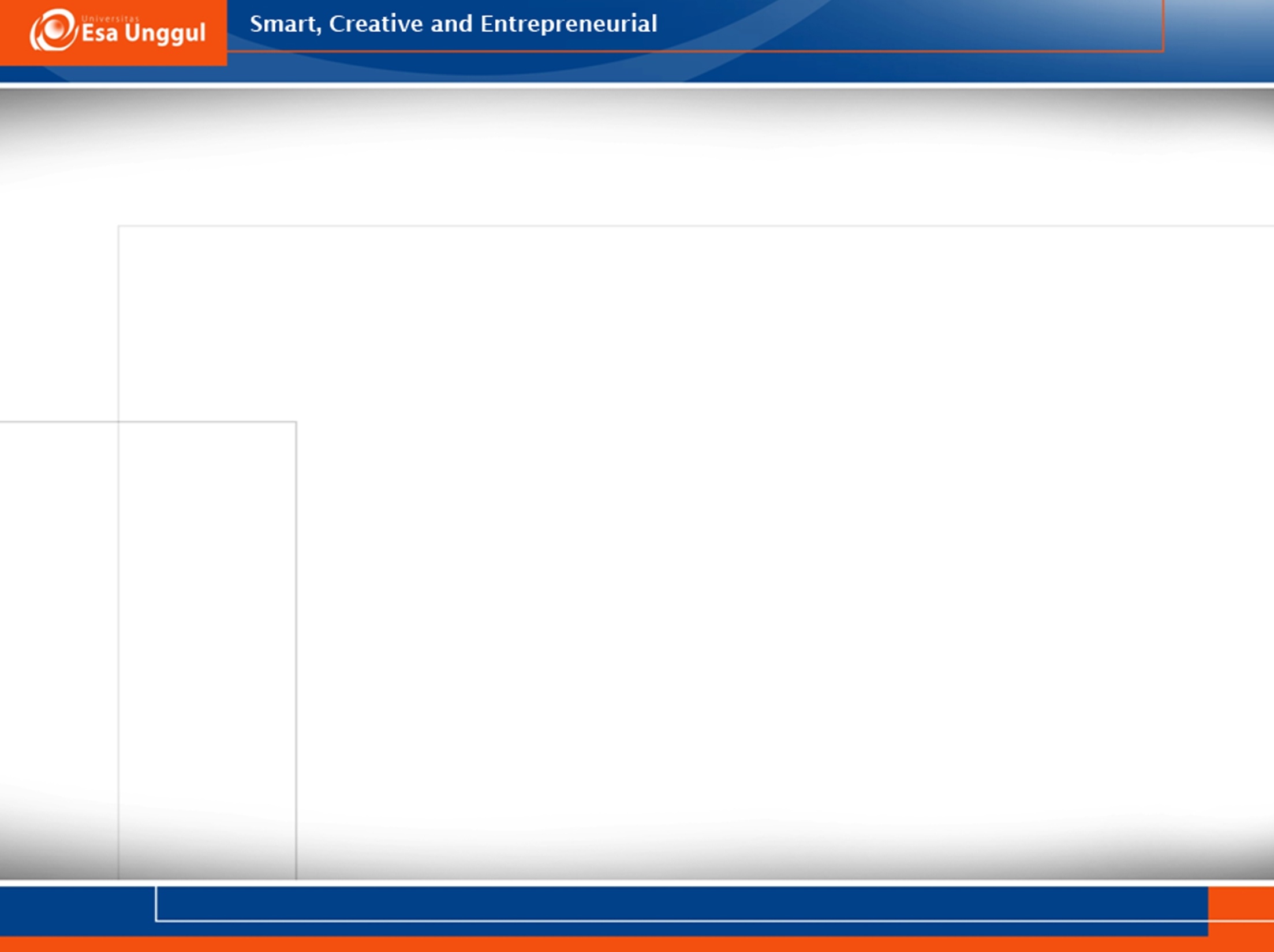 Proses Text Mining
Text preprocessing 
Syntactic/Semantic text analysis 
Features Generation 
Bag of words 
Features Selection 
Simple counting 
Statistics 
Text/Data Mining 
Classification-Supervised learning
Clustering-Unsupervised learning
Analyzing results
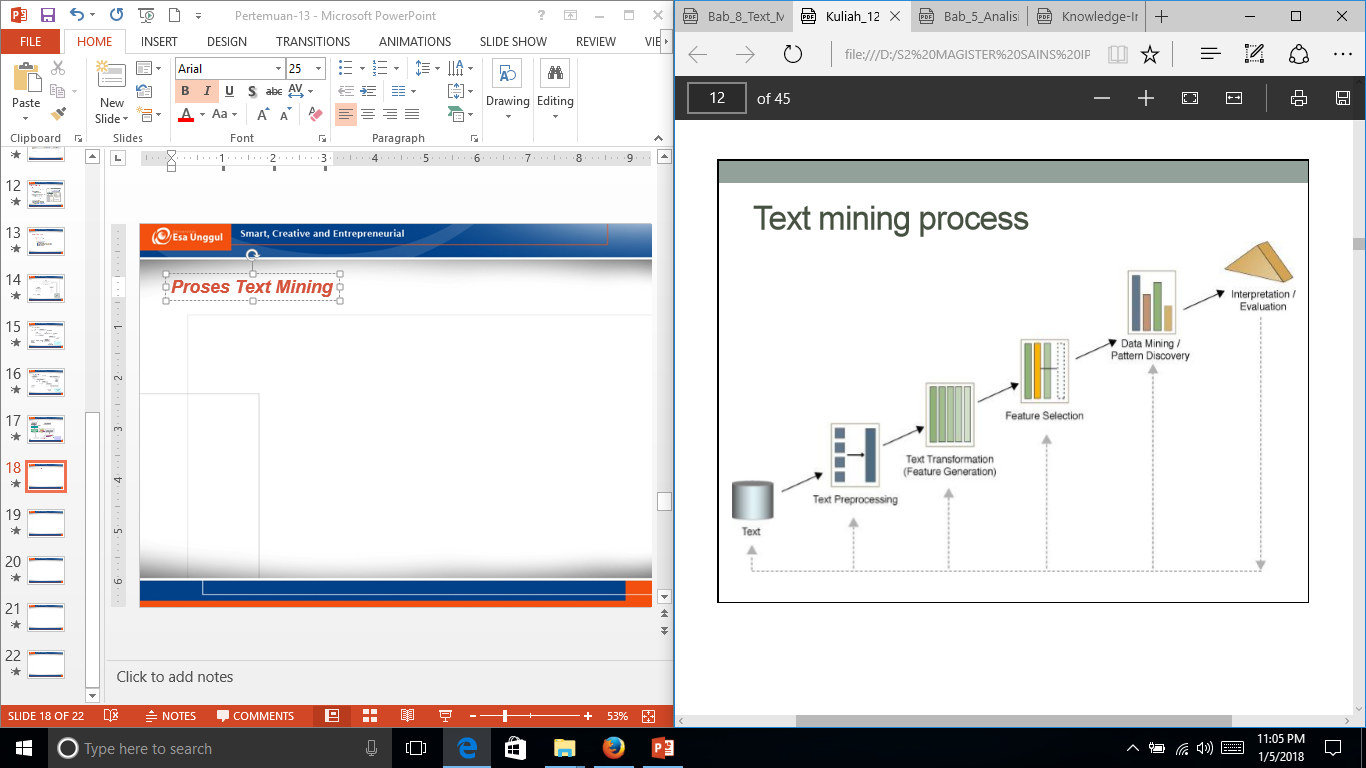 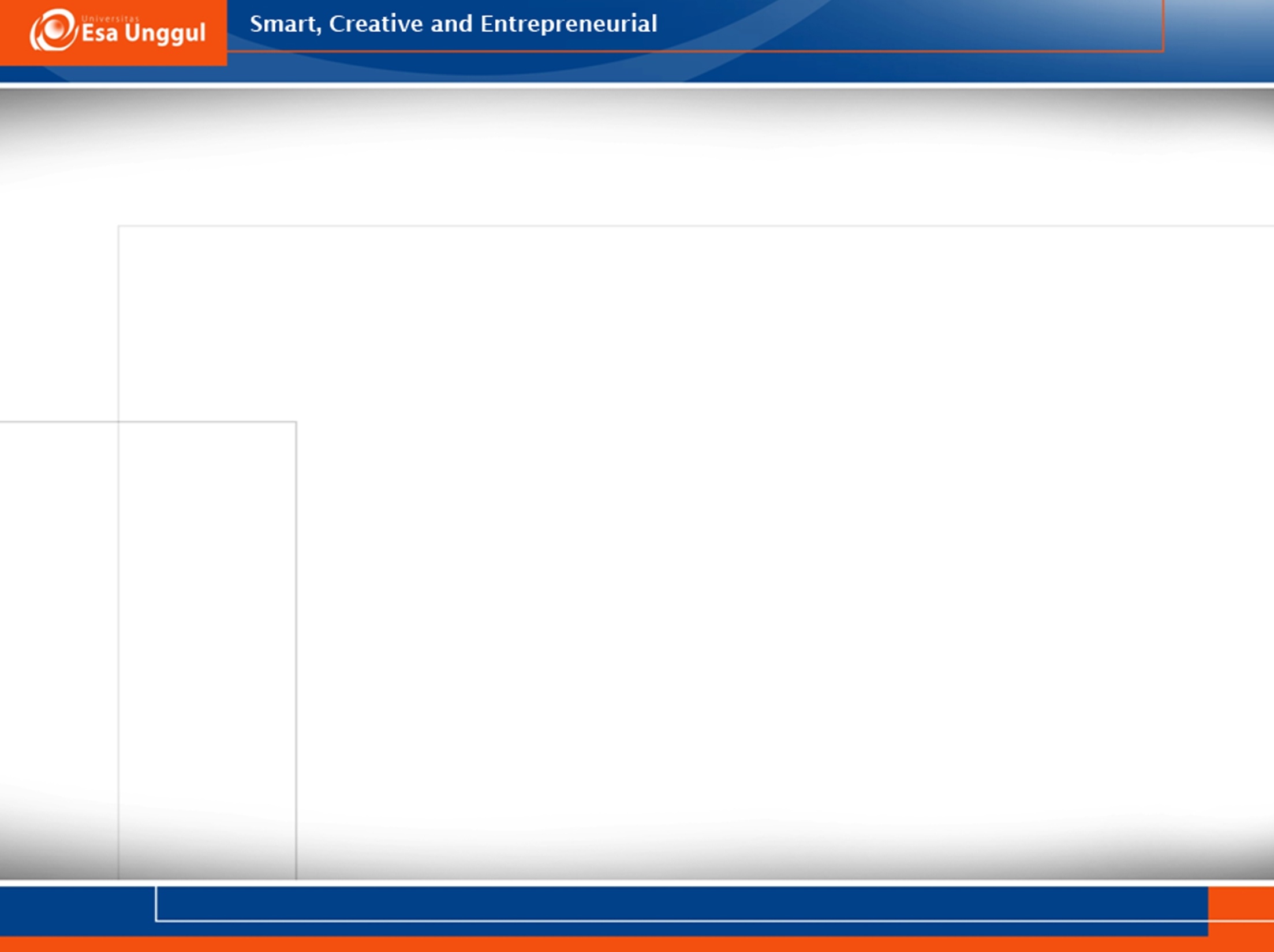 Text Mining: Classification Definition
Given: Kumpulan dari labeled records (Training set)
Setiap record berisi satu set feature (attributes), dan class yang benar (label)
 
Find: Model untuk class sebagai fungsi dari nilai fitur

Goal: records yang belum tercatat, harus ditentukan class nya secara akurat.
Data Uji digunakan untuk menentukan keakuratan model. 
Kumpulan data dibagi menjadi data training dan data uji, dengan data training digunakan untuk membangun model dan data uji digunakan untuk mem-validasi
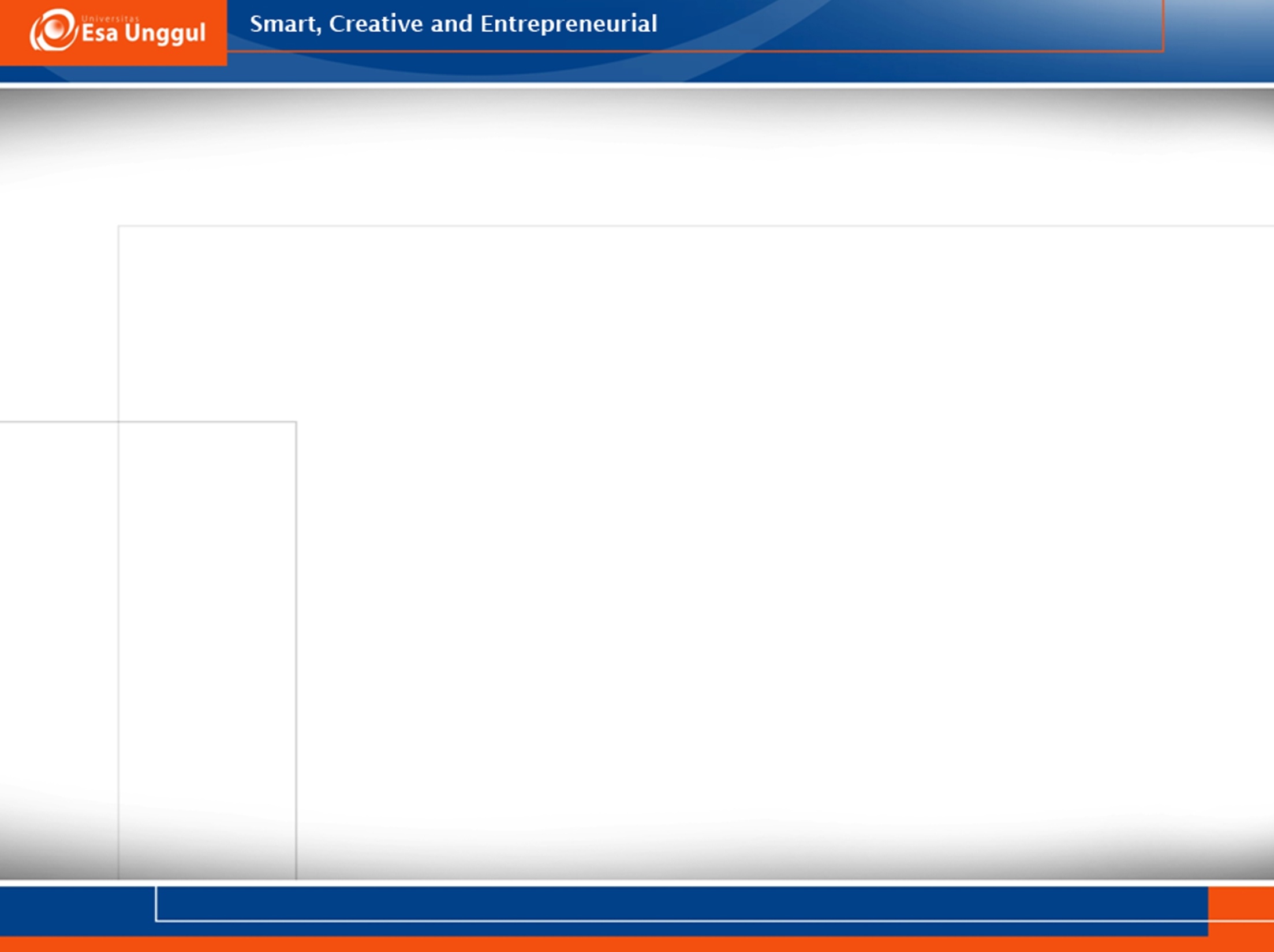 Text Mining: Clustering Definition
Given: satu set document dan ukuran kesamaan antar dokumen

Find: cluster seperti;
Dokumen dalam satu cluster memiliki kemiripan
Dokumen dalam kelompok yang terpisah tidak memiliki kemiripan

Goal: Menemukan dokumen yang benar
Mengukur kemiripan:
Euclidean distance jika atribut bersifat continuous
Tindakan khusus untuk masalah lainnya.
	mis: berapa banyak kata yang umum dalam dokumen tersebut
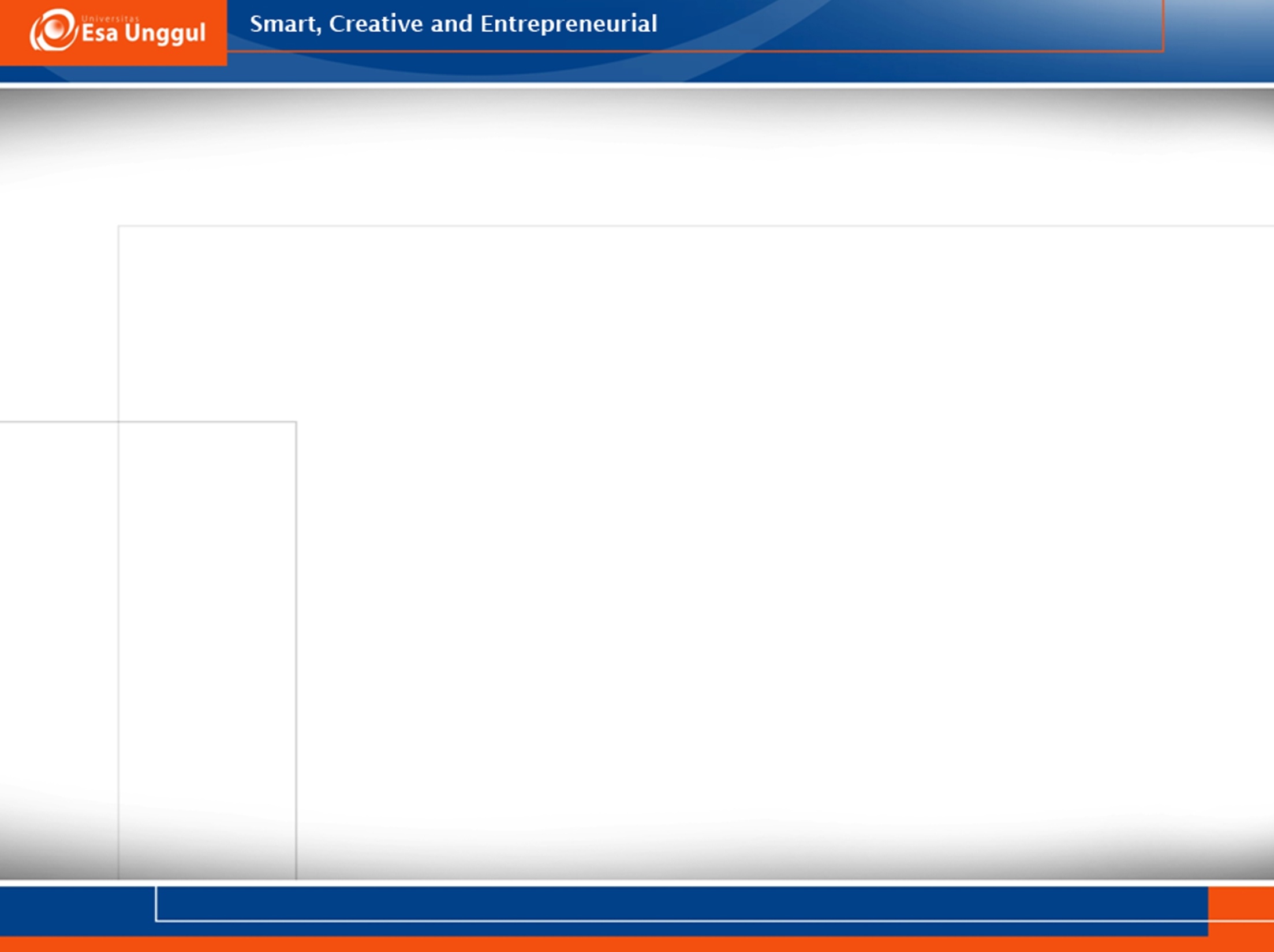 Classification: An Example
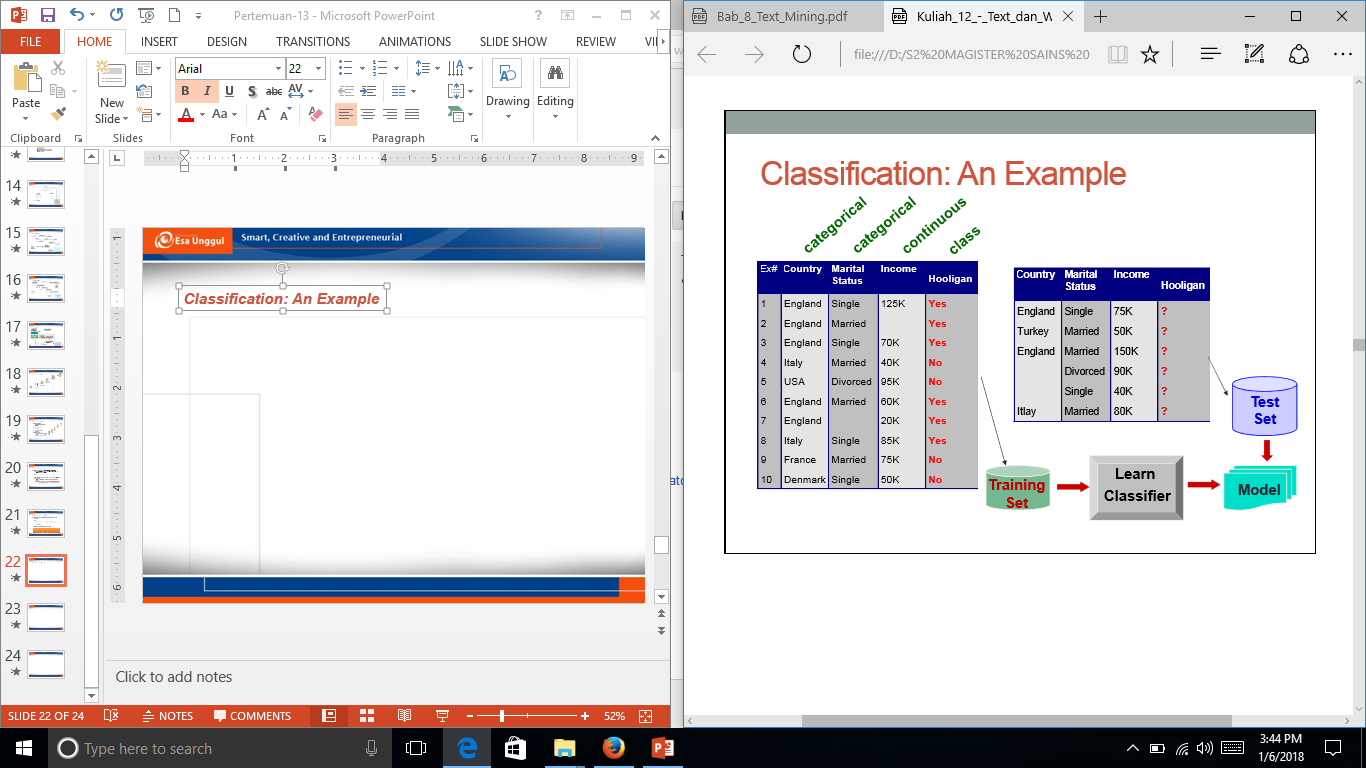 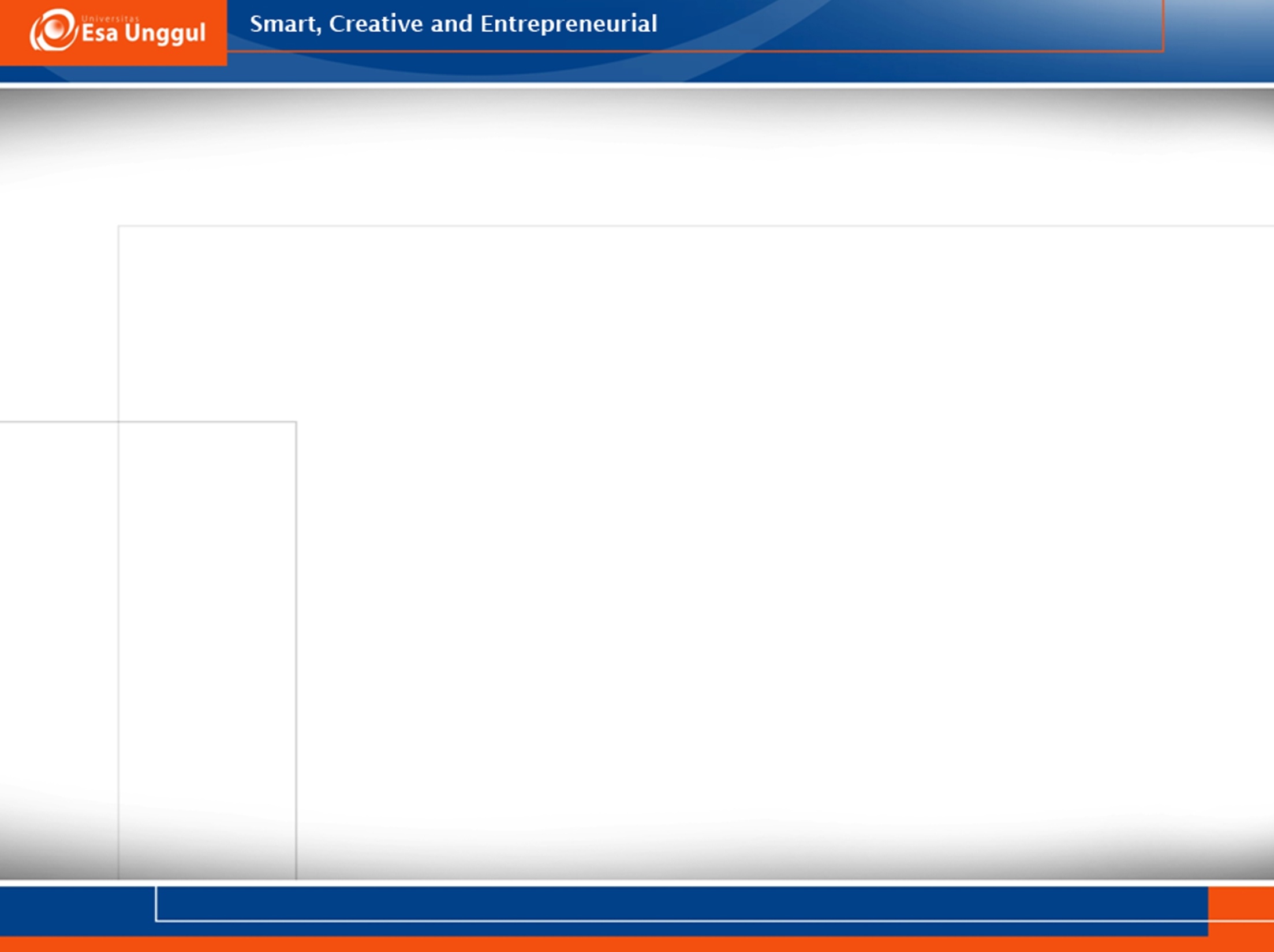 Text Classification: An Example
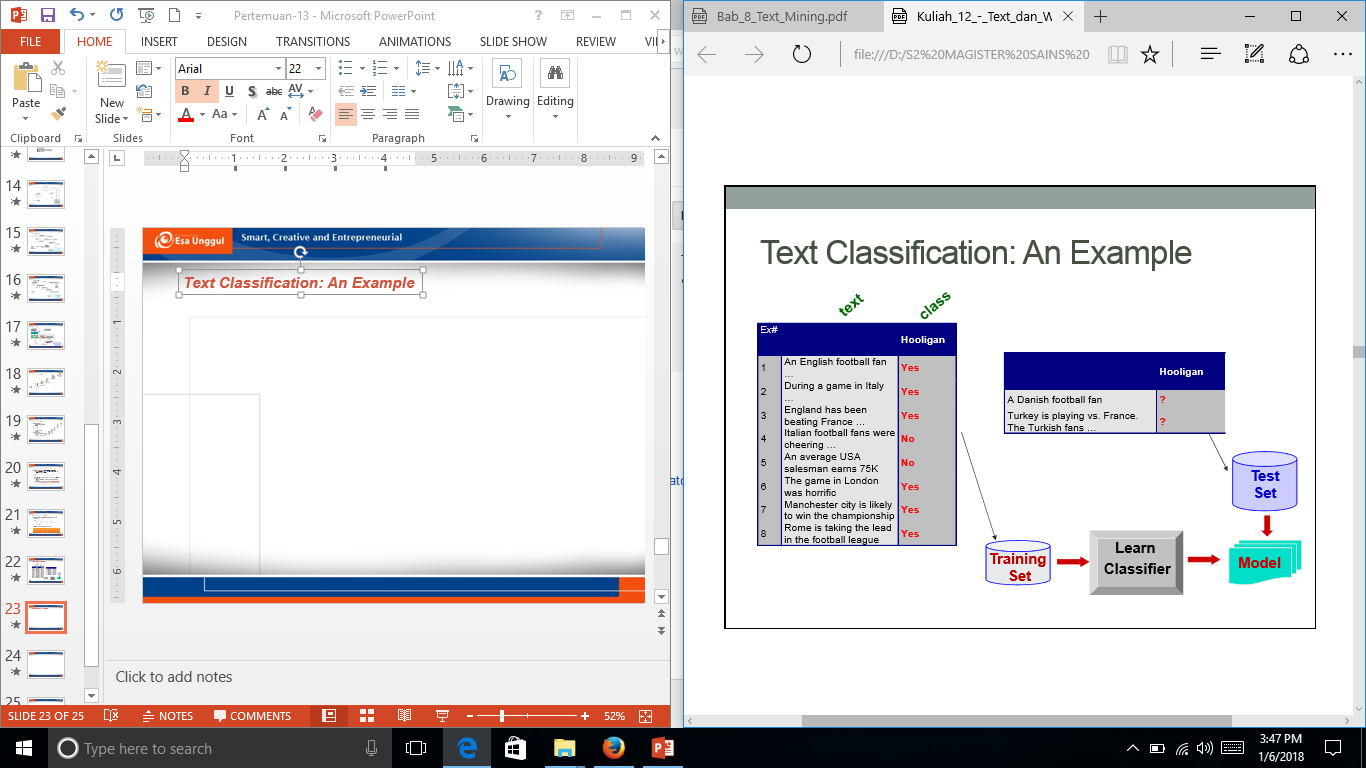 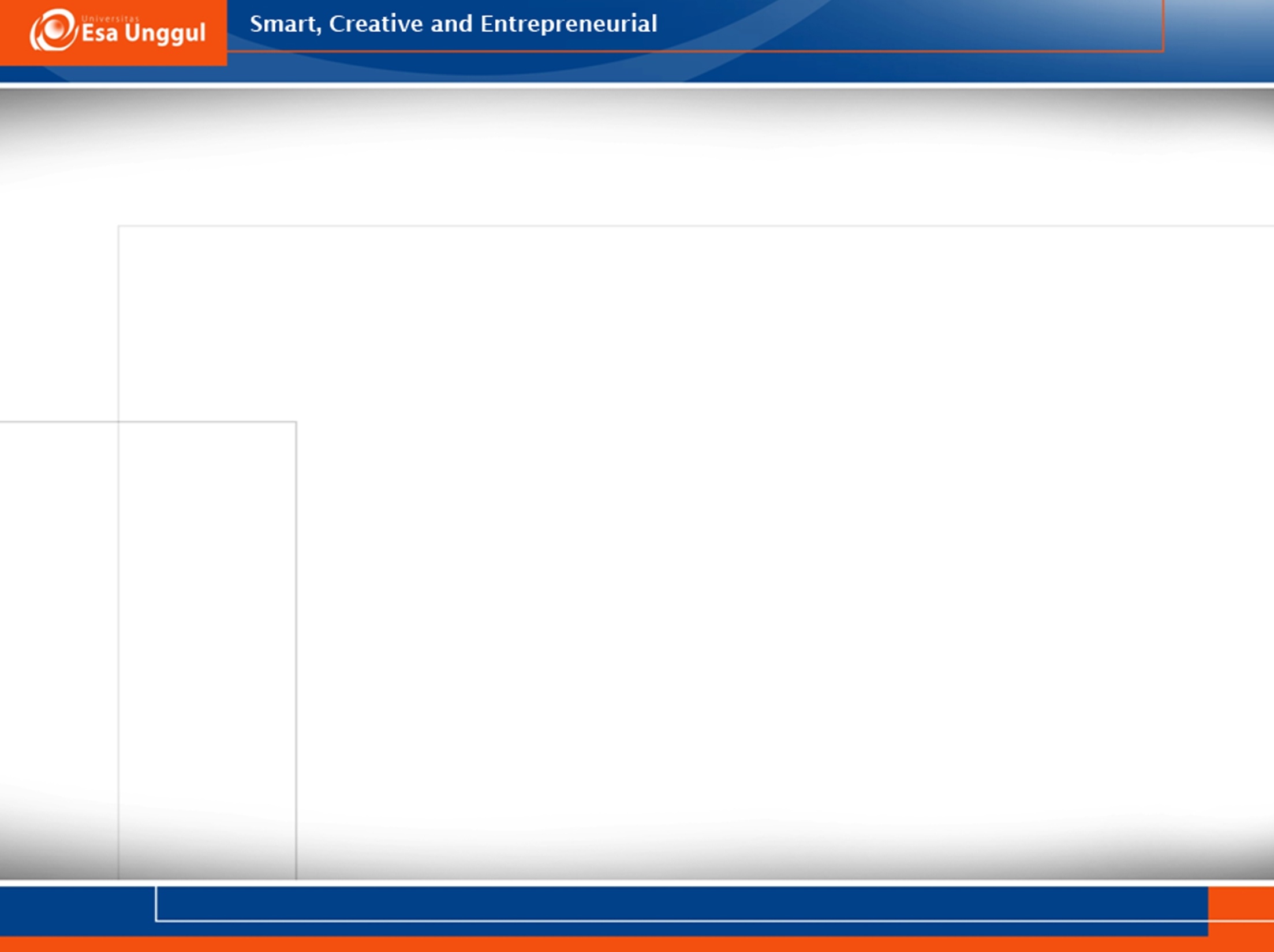 Terima Kasih